HYSPEC
Recent progress and polarization analysis capabilities
WINS 2014, May 2014
ORNL:  B. Winn, V. Ovidiu Garlea, M. Graves-Brook, Peter Jiang, X. (Tony) Tong
BNL:  L. Passell, S.M. Shapiro, I. Zaliznyak
PSI:  U. Filges, Michel Kenzelmann
ESS:  M. Hagen (formerly ORNL)
Hybrid Spectrometer:  a cross between a direct geometry spectrometer…
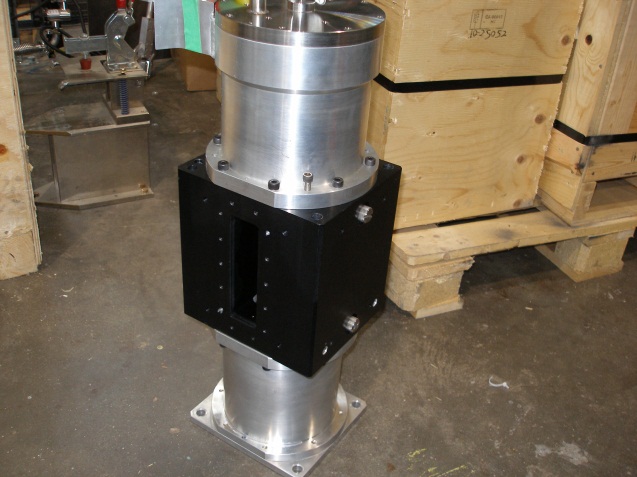 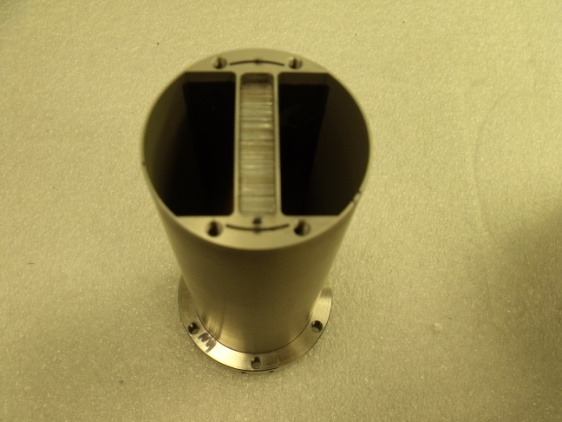 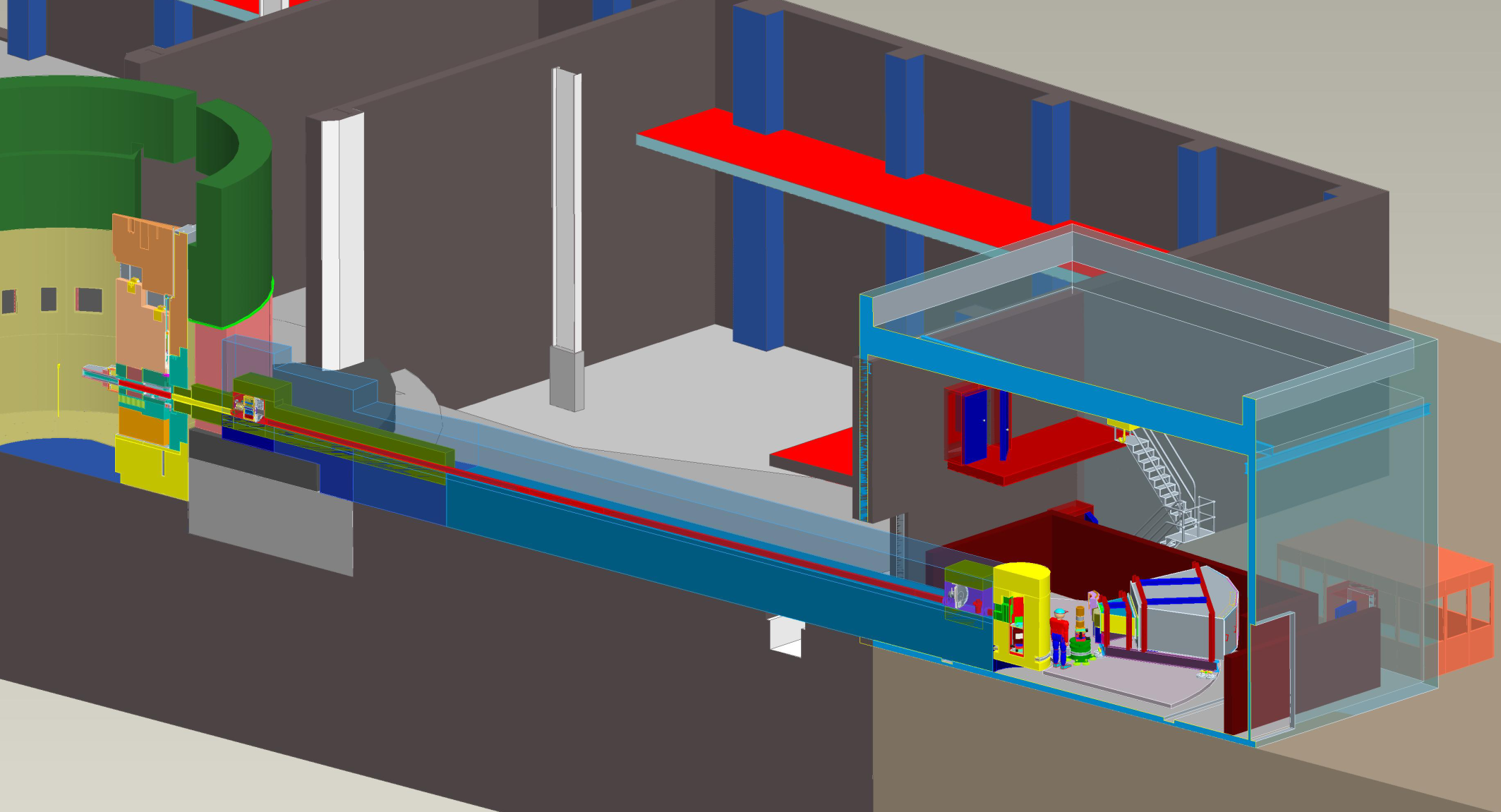 Short strait blade Fermi chopper at L1=37.2 m to select Ei, and trade off between E resolution and flux via frequency range 60-420 Hz
Measures variable Ef of scattered neutrons using ToF
L2=3.6 m, L3=4.5m
…and a Triple Axis Spectrometer
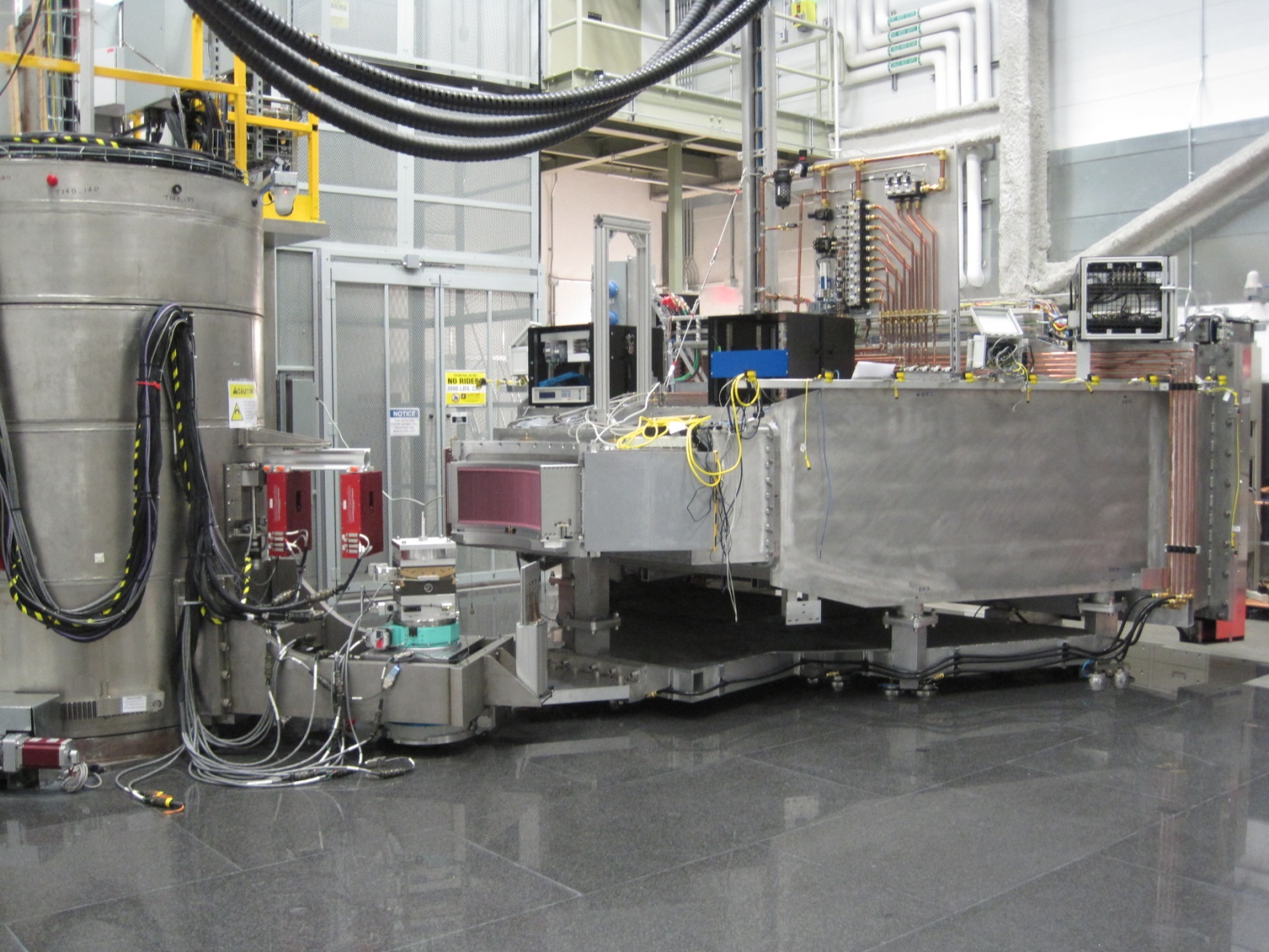 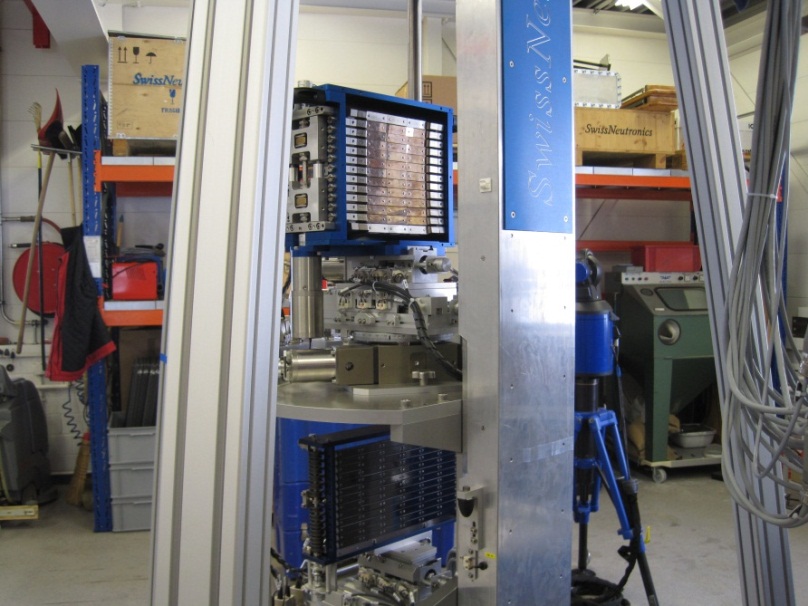 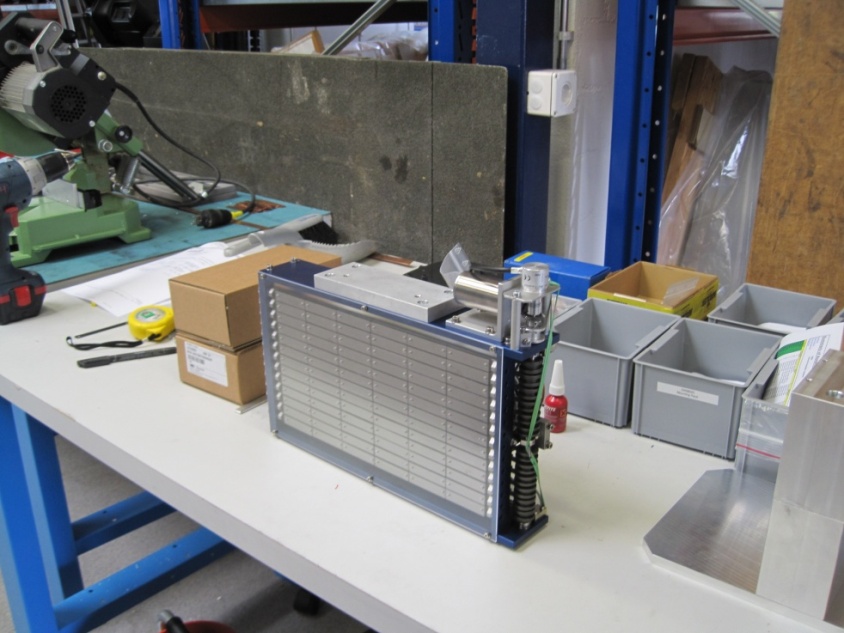 Vertical focusing array:  choice between PG and Heusler
Scattered beam
Incident beam
Variable Direction Ar flight path for scattered beam
60o x 15o, r = 4.5 m
Configurable region about sample
Intensity at sample, V scatter
15 cm high beam from guide vertically focused to sample ~2.5 cm x 2.5 cm FWHM
4.2E5 n/s/MW/cm2:  Gold foil measurement at sample position, PG focus array to sample 1.8 m, Ei=15 meV, Fermi 180 Hz
Plot:  Vanadium incoherent isotropic scatter integrated over detector array at 40o < 2Q < 100o, PG & Heusler
3.8 meV < Ei < 50 meV

Common Ei’s:
3.8, 7, 15, 20, 27, 35 meV
Rare Ei:  50 meV
Active in User Program, Unpolarized
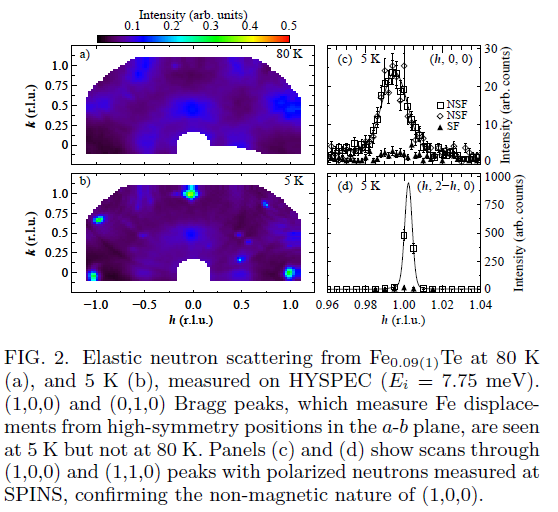 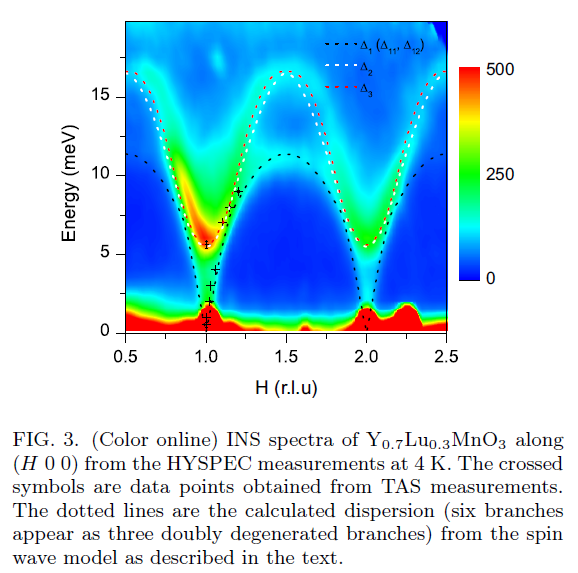 Y0.7Lu0.3MnO3 at 4K: dotted lines show calculated spin wave dispersion withmagnetoelectric coupling1
Fe1.09(1)Te: :Bragg peaks visible at 5 K indicateincreased Fe displacements from high-symmetry positions in the a-b plane2
1 W. Tian et al., Phys. Rev. B 89, 144417 (2014)
2D. Fobes et al., Phys. Rev. Lett, accepted
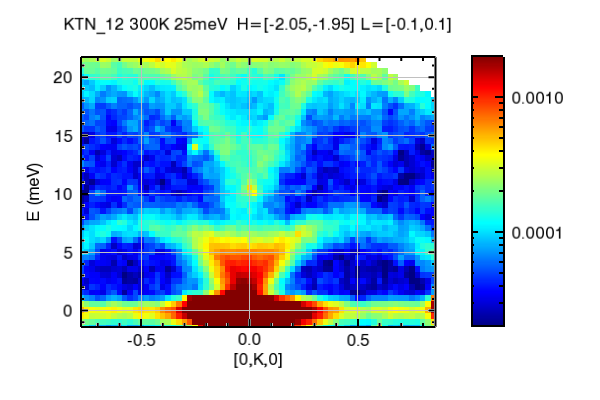 More Science
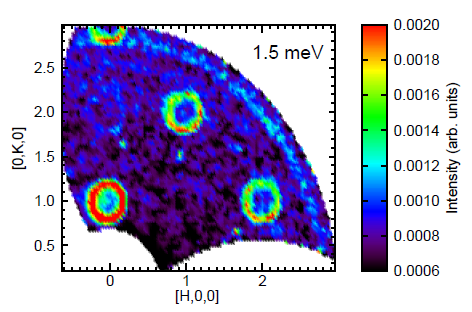 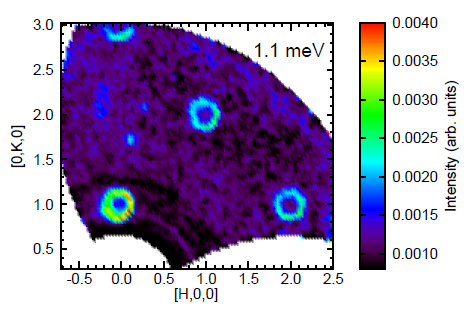 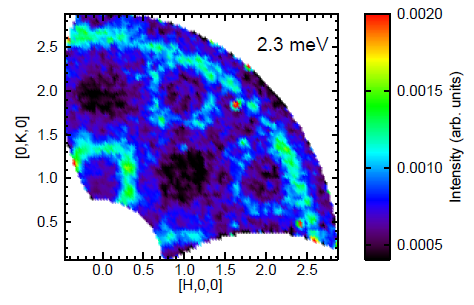 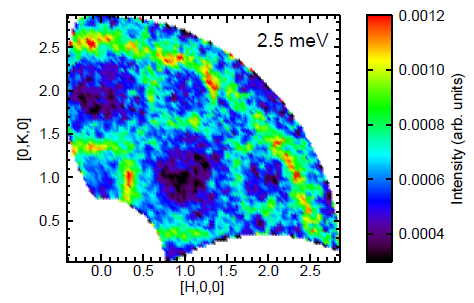 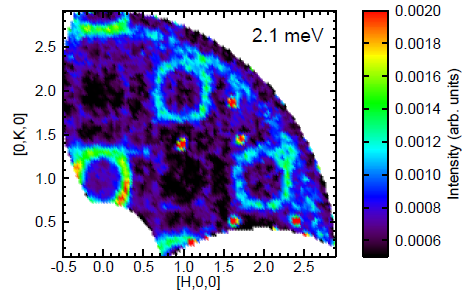 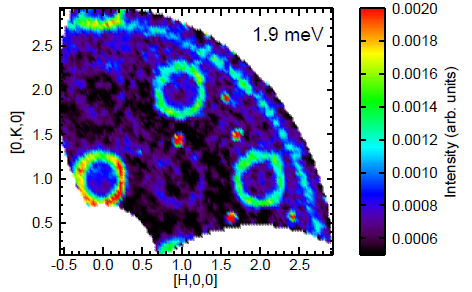 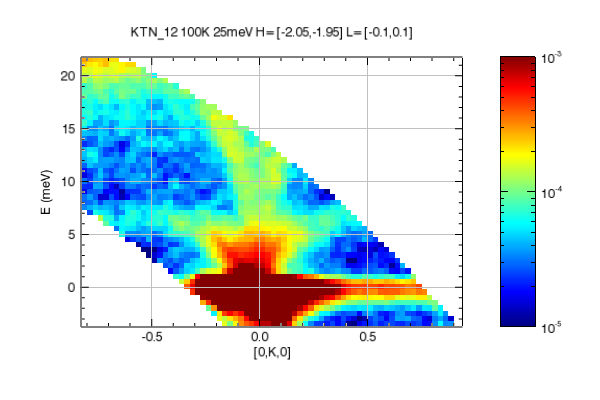 Spin waves in
S=1/2 square lattice 
antiferromagnet K2V3O81
1 M. Lumsden, A. Christianson, in preparation, 
Ei=7 meV 180 Hz s2=-45o  +/-0.1 meV, L integrated. s1~90o range 0.5o step
2O. Delaire et al, in preparation,TO branch softens on cooling from 300 to 120 K, approaching the Curie temperature for the ferroelectic transition at ~80 K
TO branch softening in KTa0.88Nb0.12O32
Fits into HFIR/SNS capabilities at Oak Ridge National Lab
Direct Geometry Spectrometers
Triple-Axis Spectrometers
Stone et al, Rev. Sci. Instrum. 85 p 045113 (2014)
Polarization Capabilities
Typical Configuration
Flipper option 1:  Mezei
Polarizer option 1:  Heusler focusing array
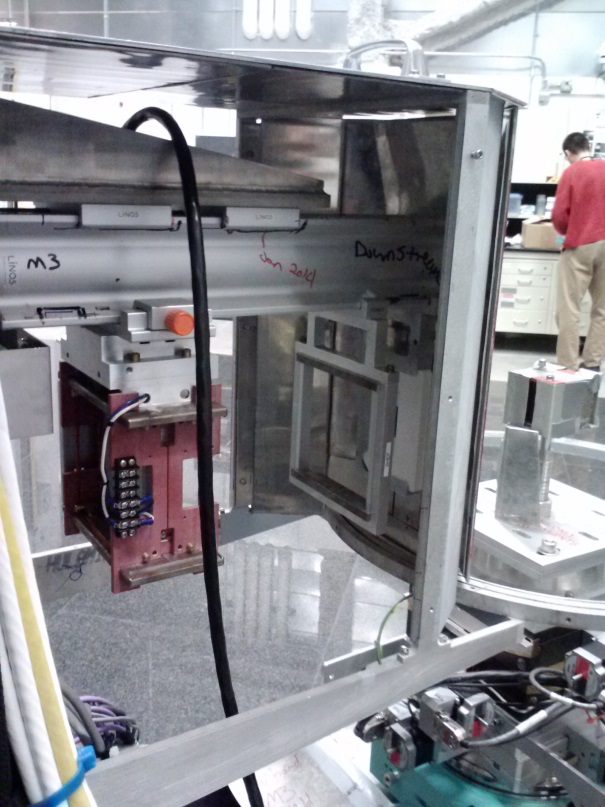 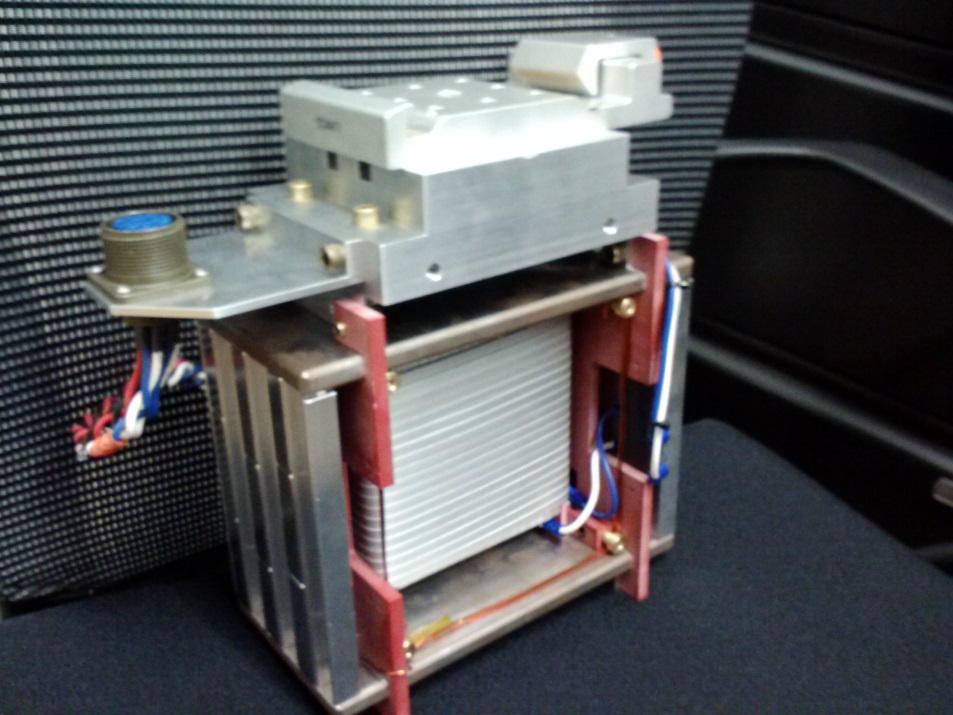 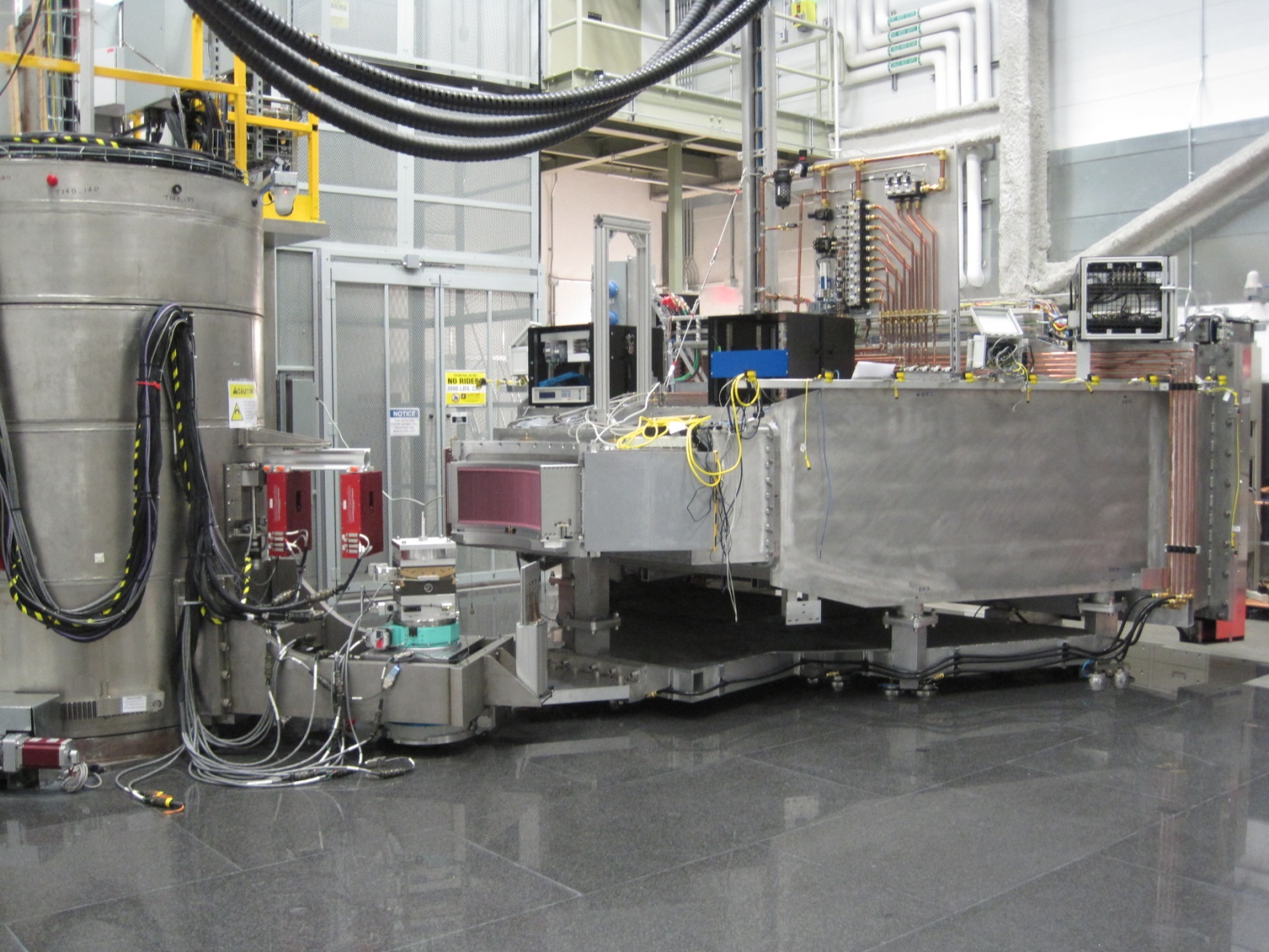 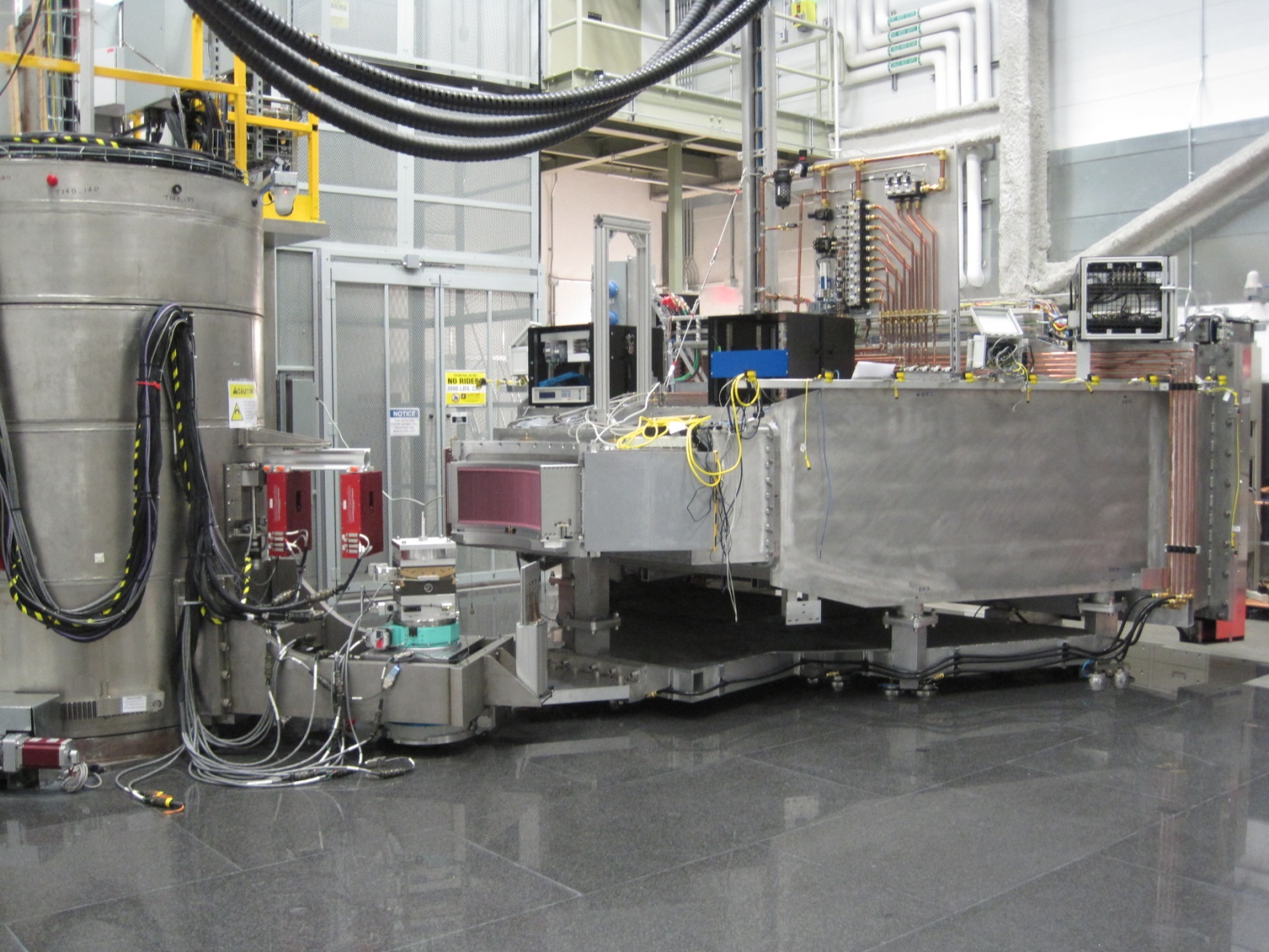 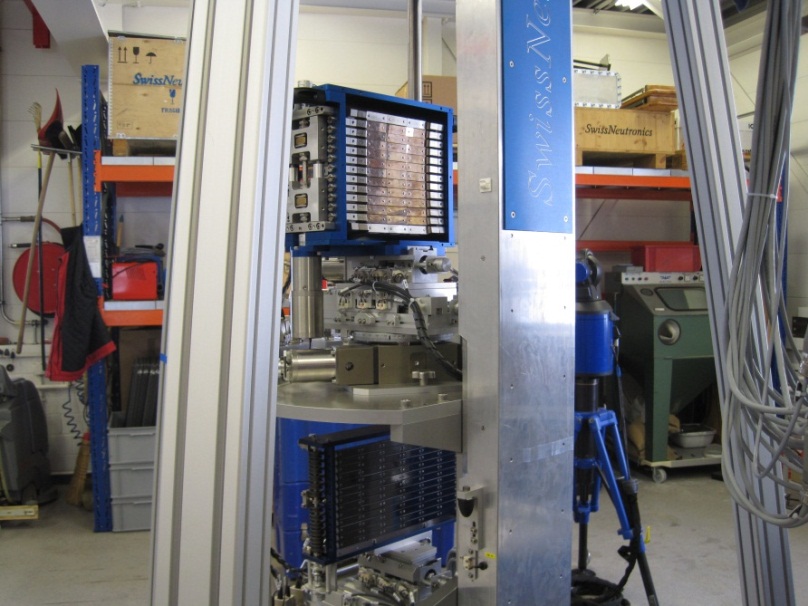 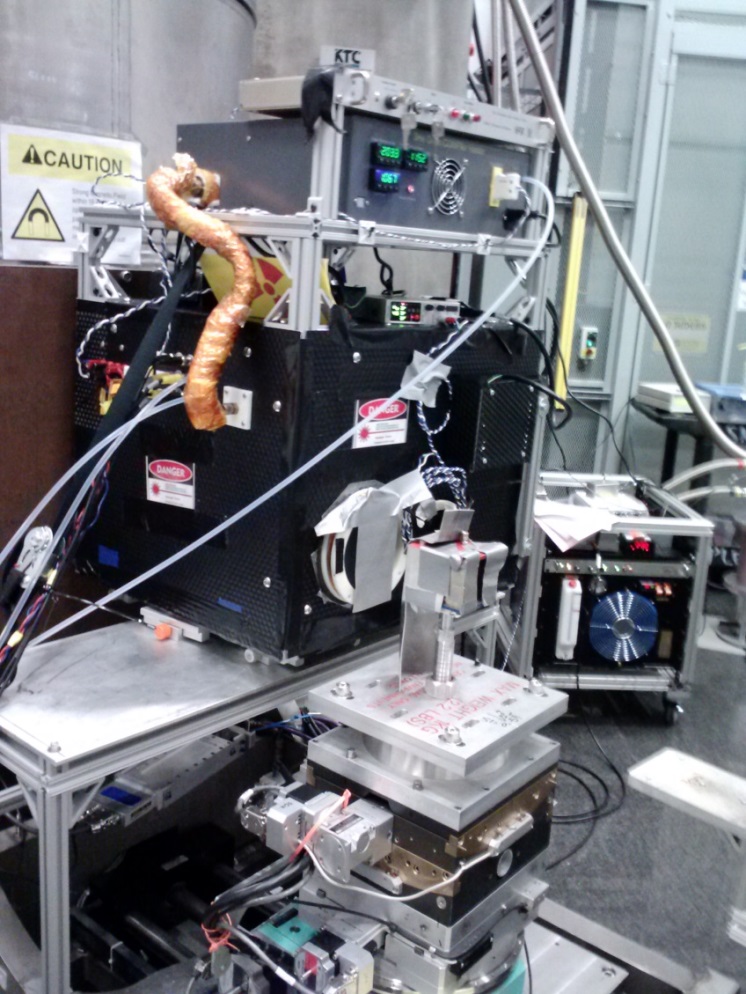 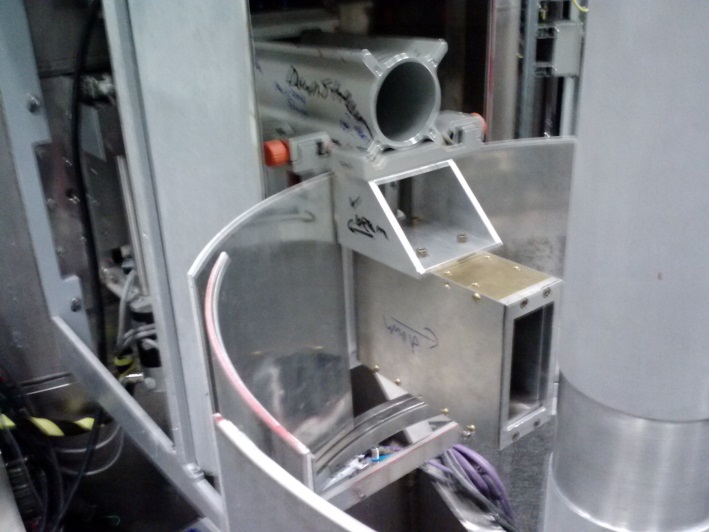 3He cell, Heusler single crystal and polarizing supermirror array for characterization of polarized beam
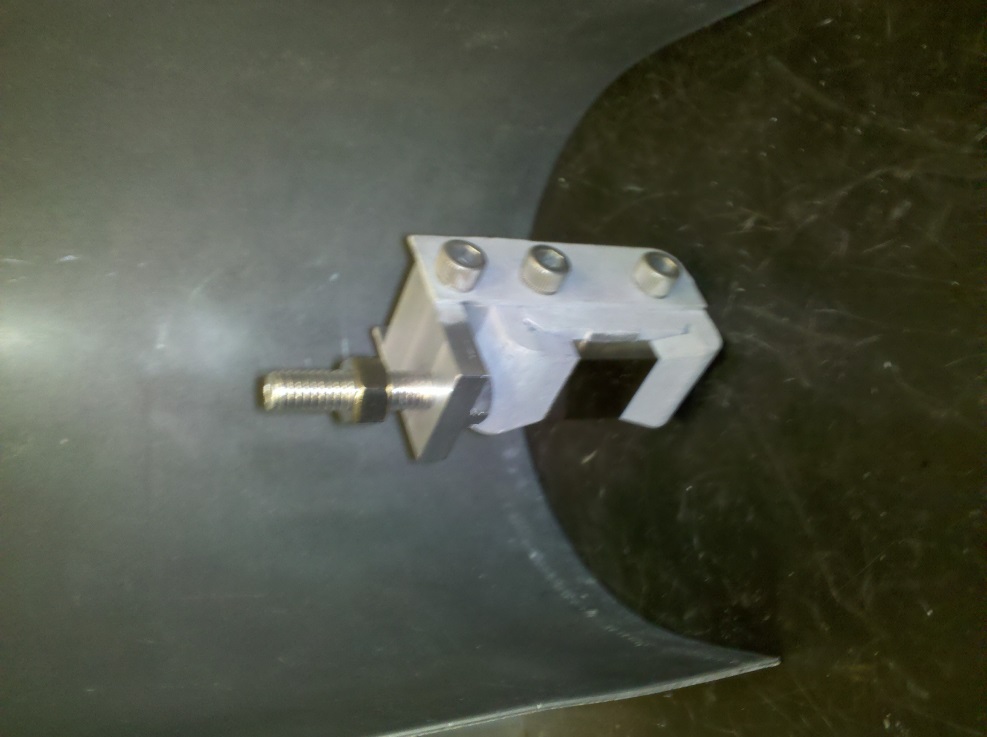 Heusler focusing element, Mezei flipper, Polarizing supermirror array at sample, 15 meV, best flipping ratio 23
Scattered beam
Incident beam
Sample
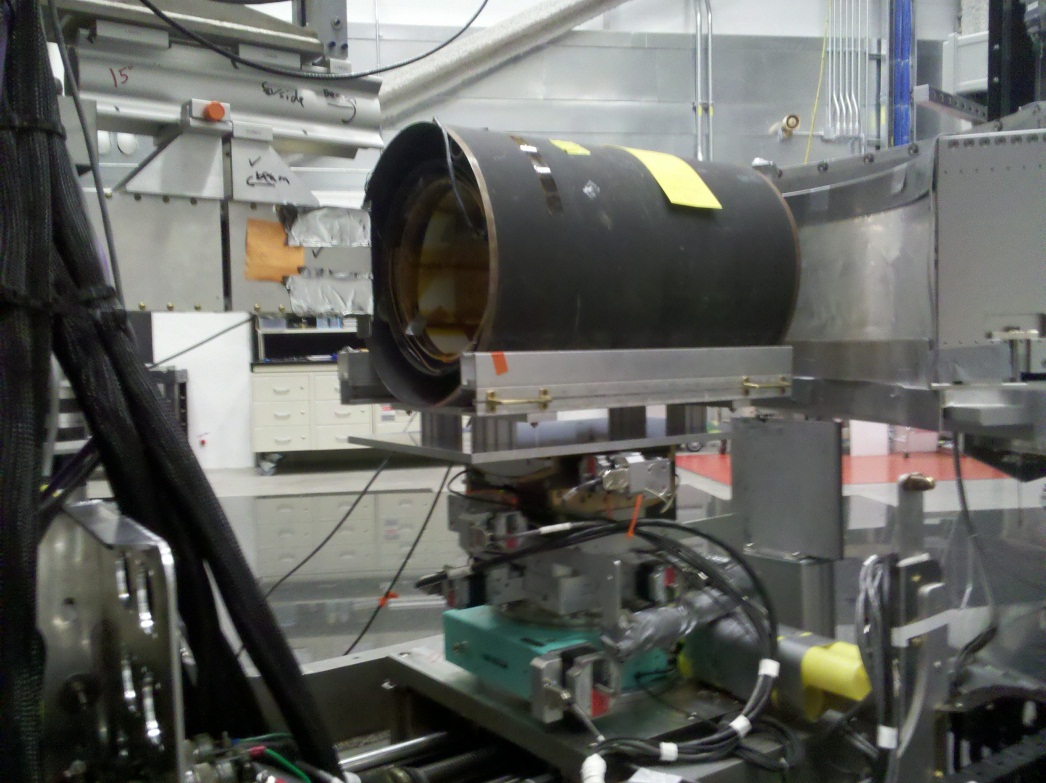 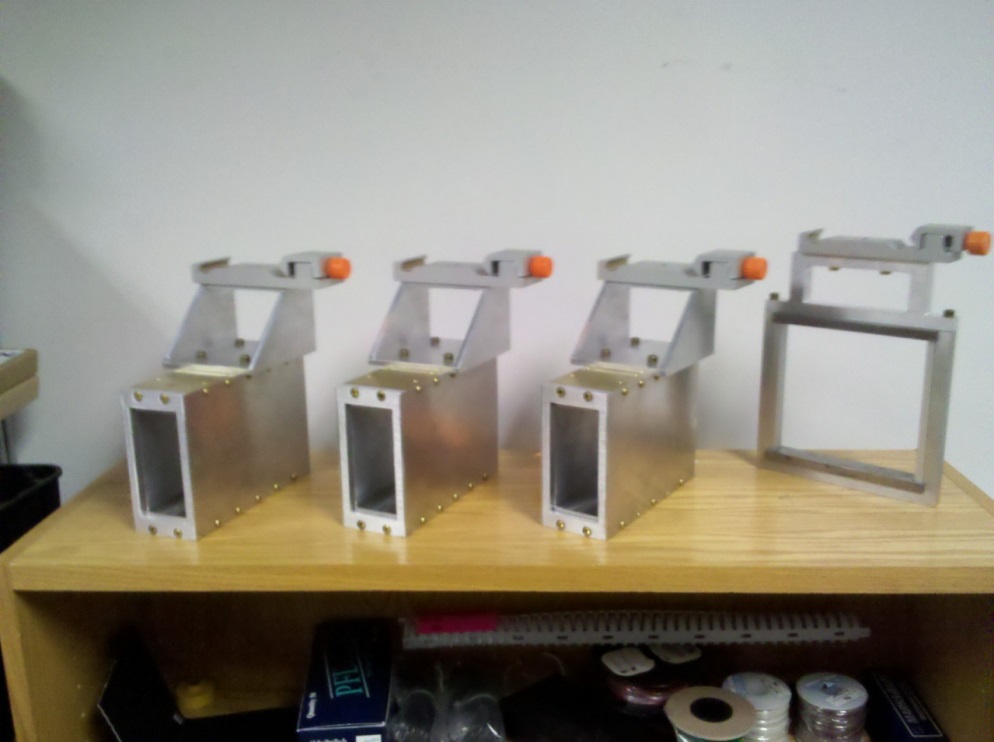 Nonmagnetic materials about sample.  Mostly aluminum, titanium and stainless steel
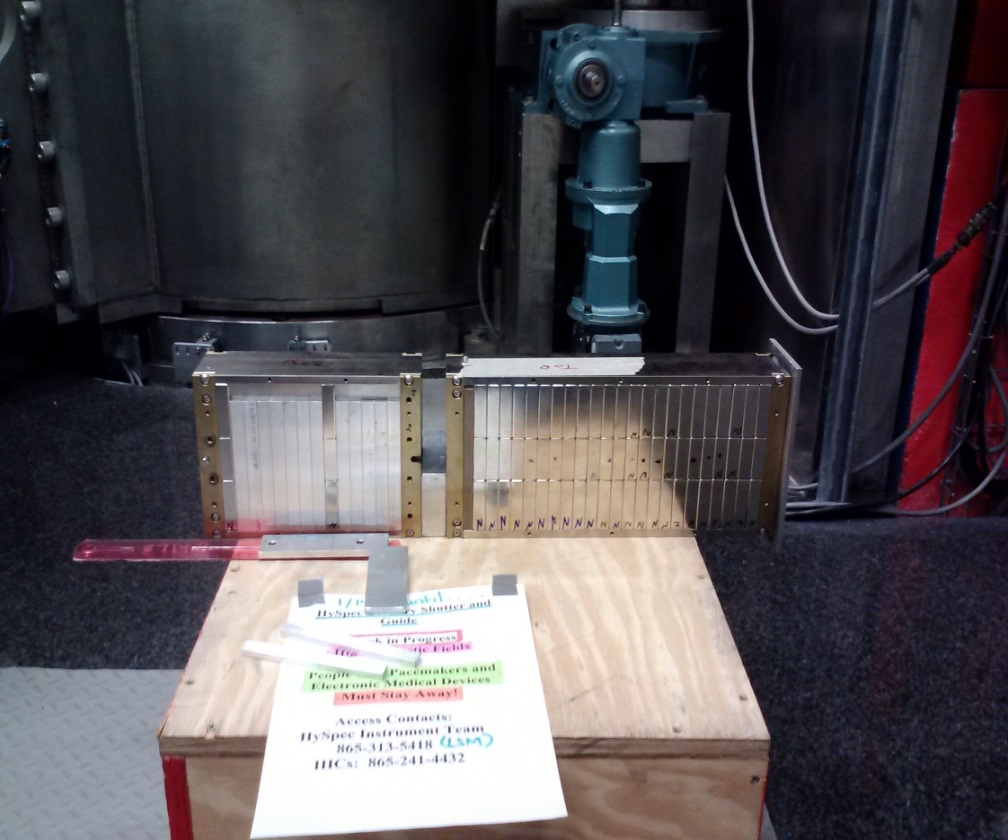 Magnetic Guide Field assemblies
Alternatives, polarized beam
PG focusing element for unpolarized beam
Polarizer option 3:  Polarizing supermirror array, either reflection or transmission
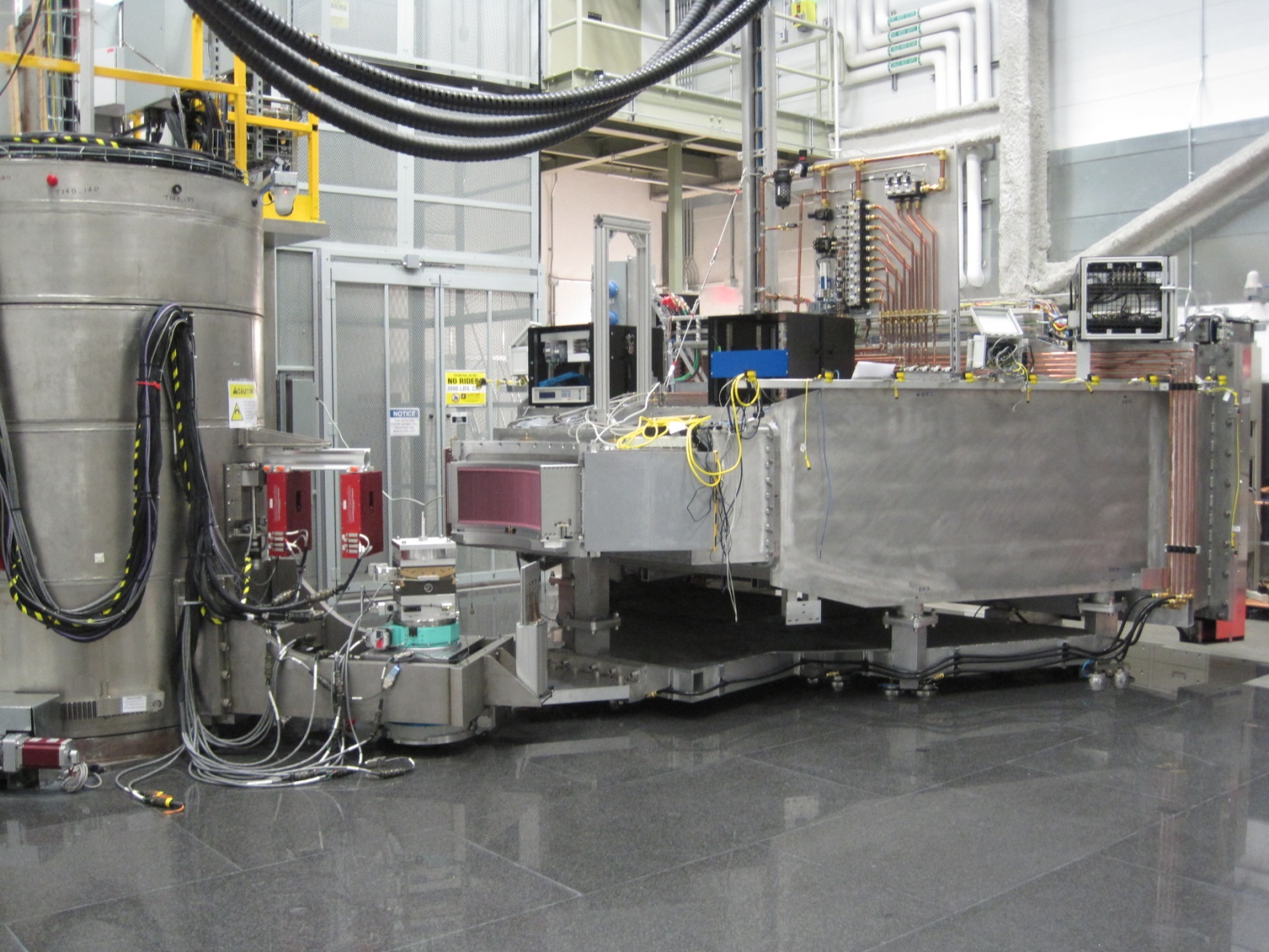 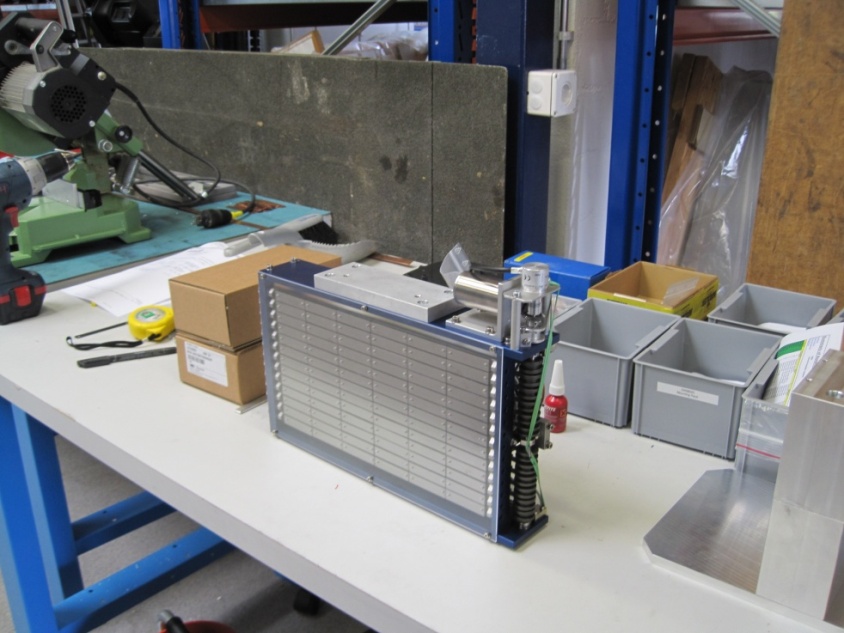 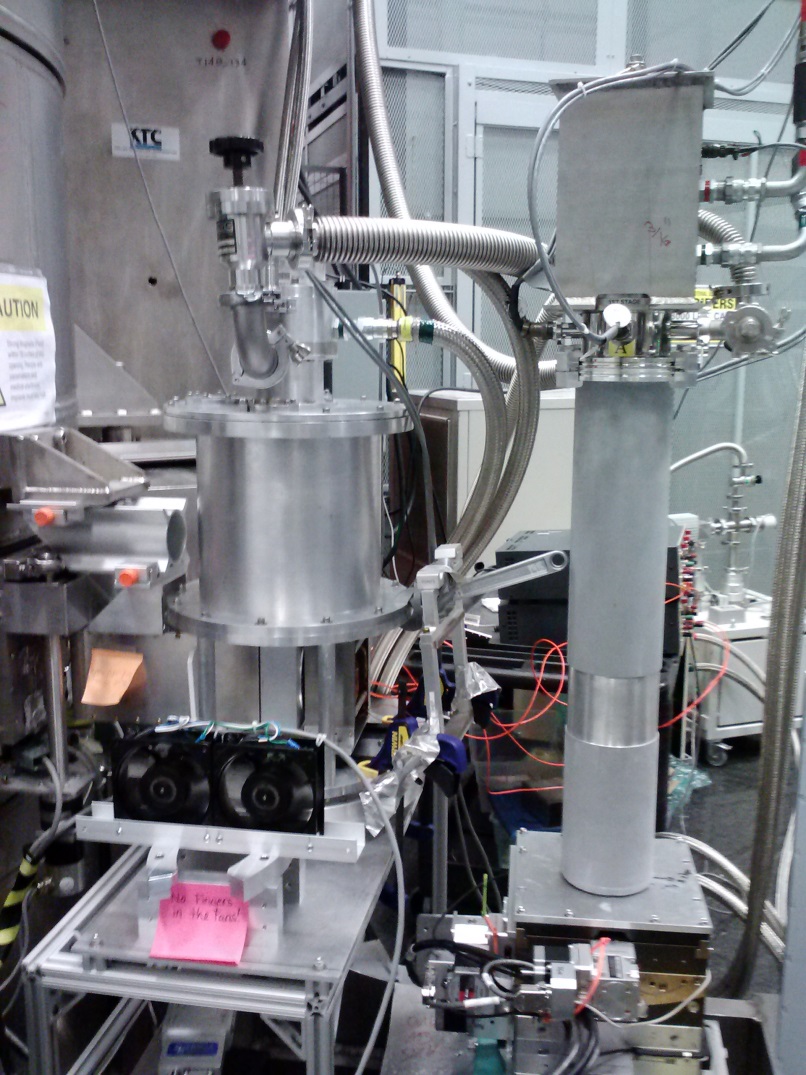 Demonstration only.  Considering possible flux advantage over Heusler focus array (~3x at 50 meV).  
~13.2 flip with supermirror at sample and 15 meV
~3.9 with Heusler at sample and 25 meV
~2.7 with Heusler at sample and 50 meV
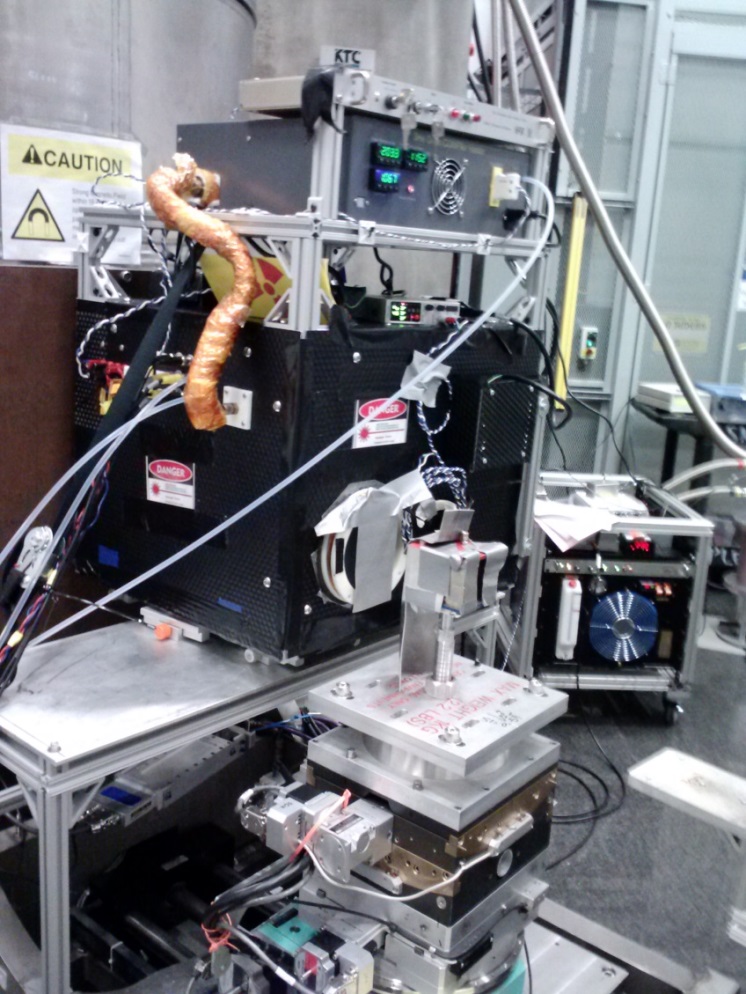 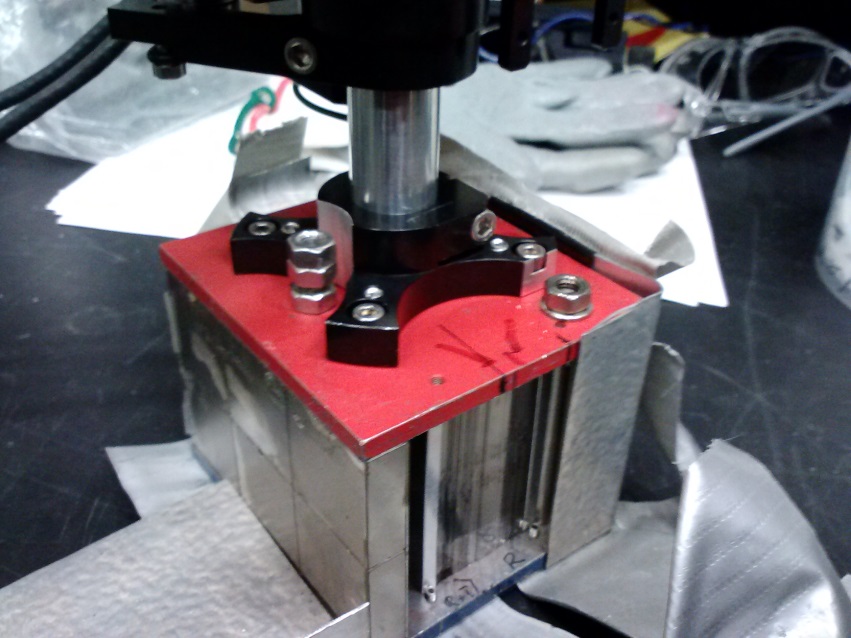 Demonstration only.  Considering development for use with cryo-magnets.
32.7 system-wide flip ratio with supermirror at sample, 15 meV
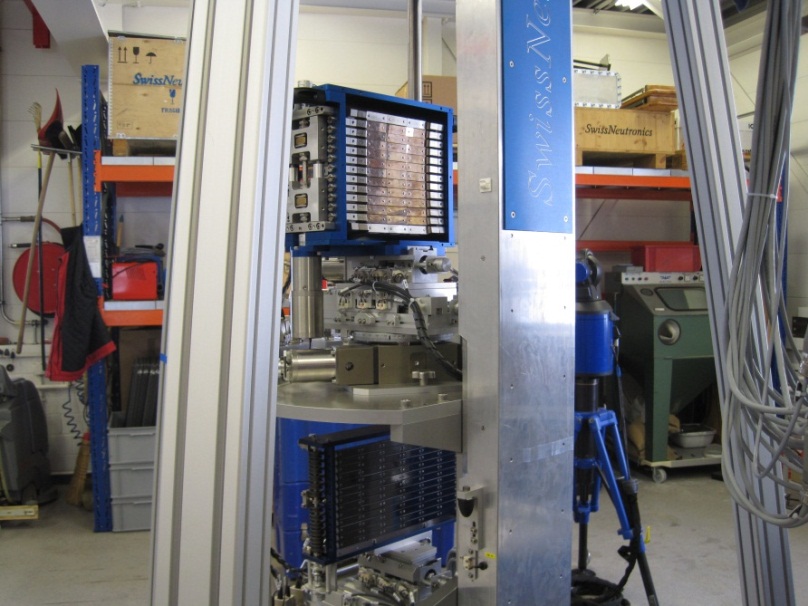 Polarized beam
Unpolarized beam
Polarized beam
Polarized beam
2T. Wang et al, Neutron spin manipulation devices using YBCO films, IOP conference series accepted from the Neutron optics, polarisation and detectors meeting in Munich 2013
1X. Tong et al, Rev. Sci. Instrum, 83, 075101
Polarizer option 2:  in situ Spin Exchanged Optical Pumped 3He cell1
Flipper Option 2:  High Tc Cryo-Flipper  2
Half Polarized Experiments
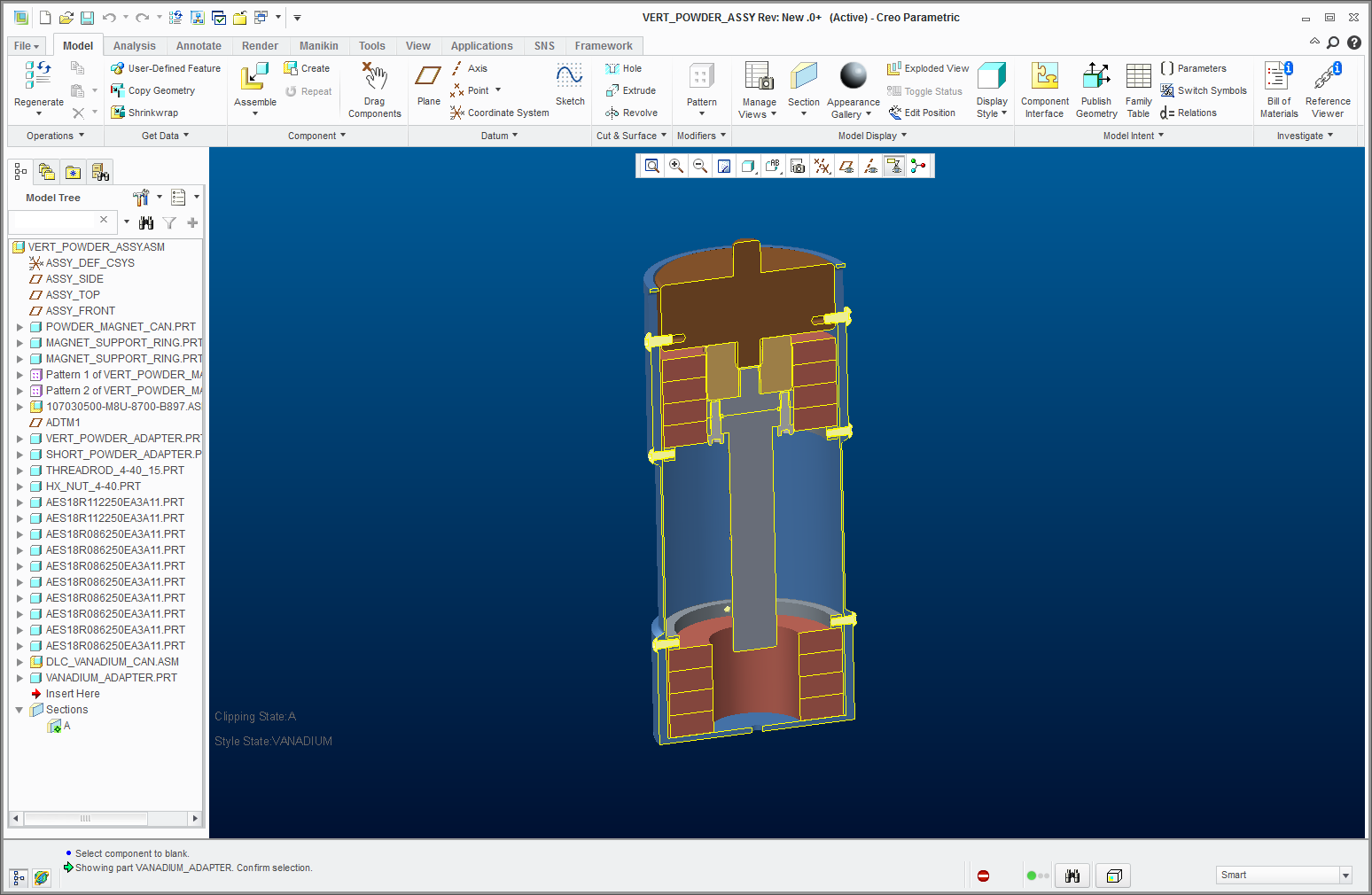 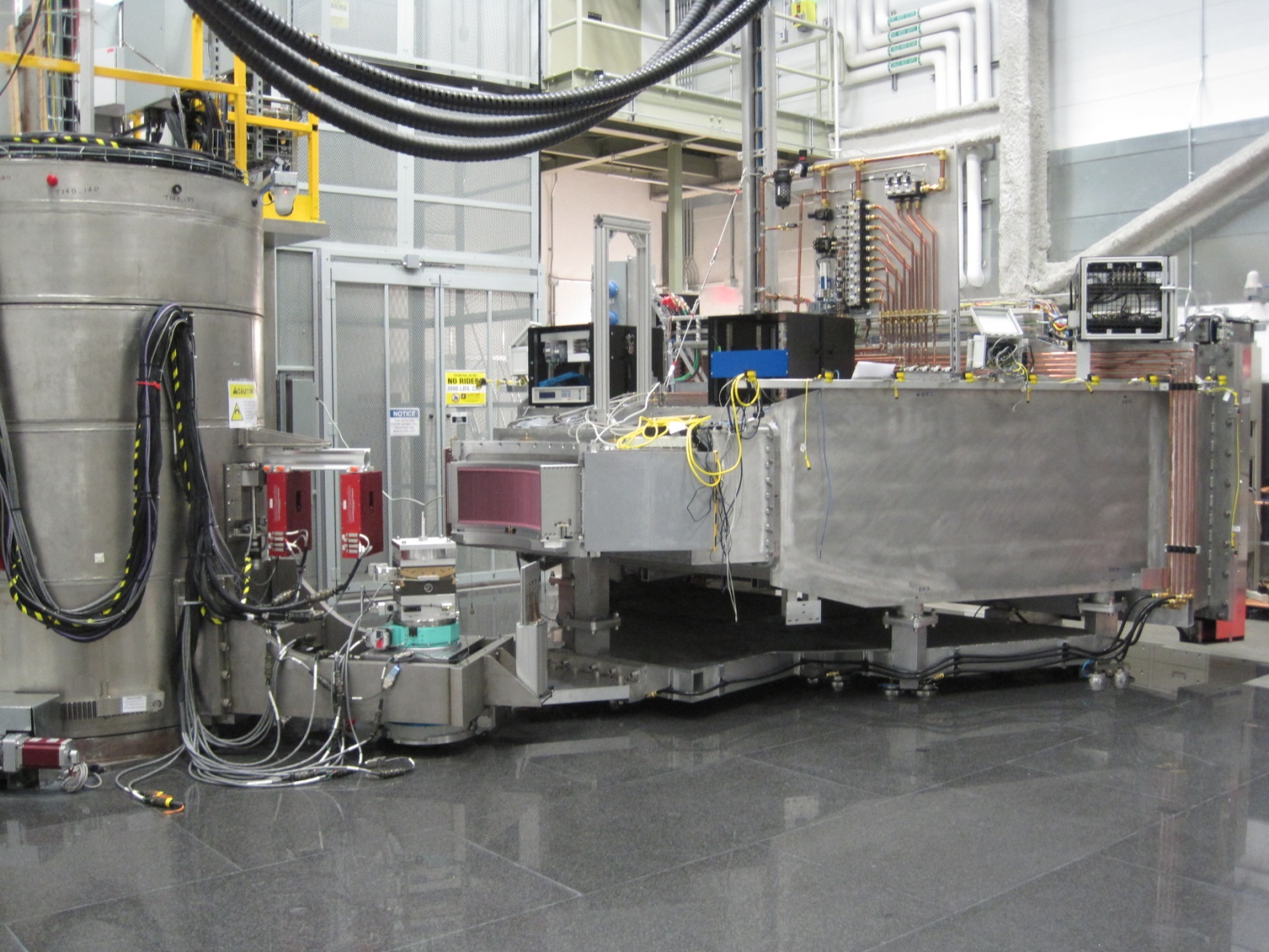 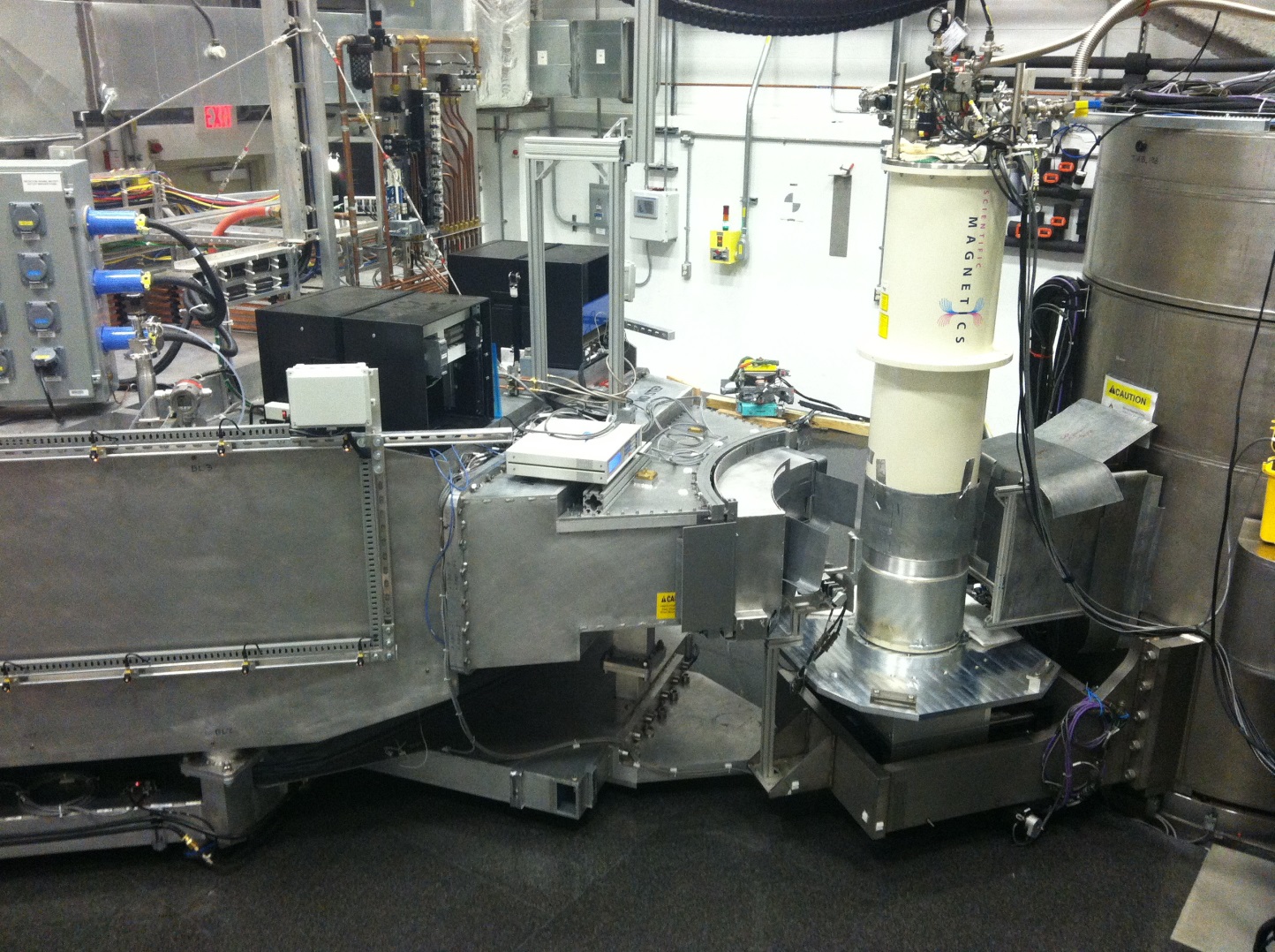 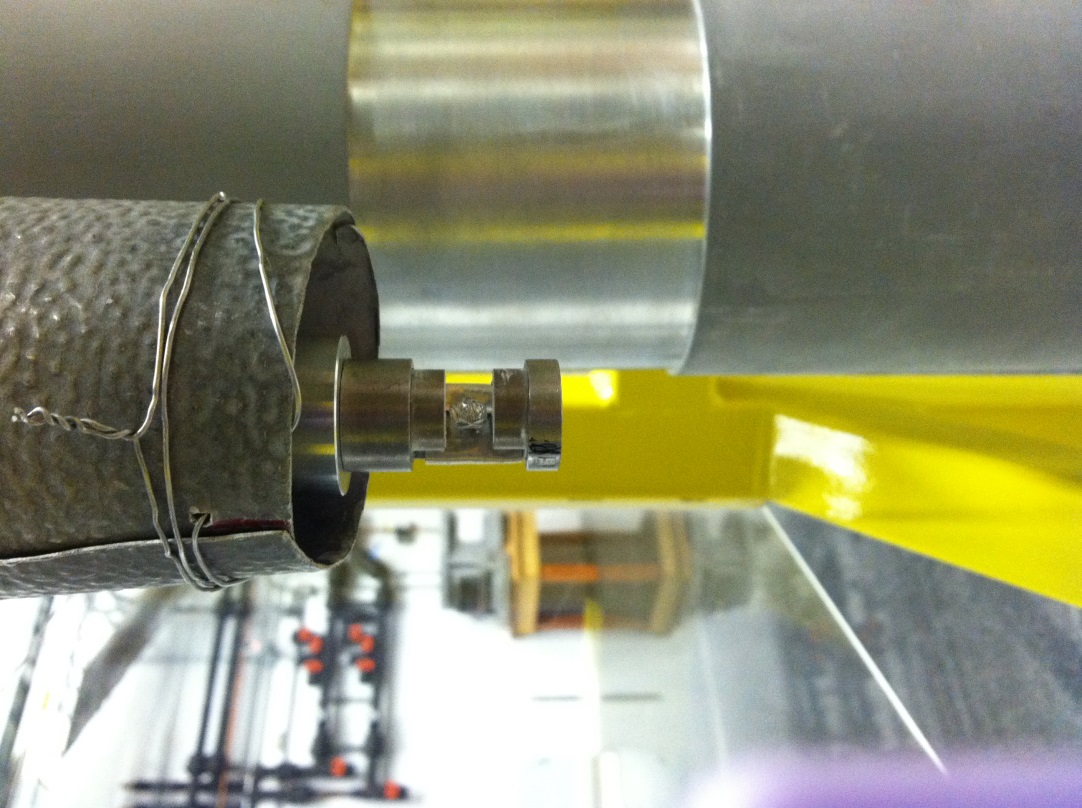 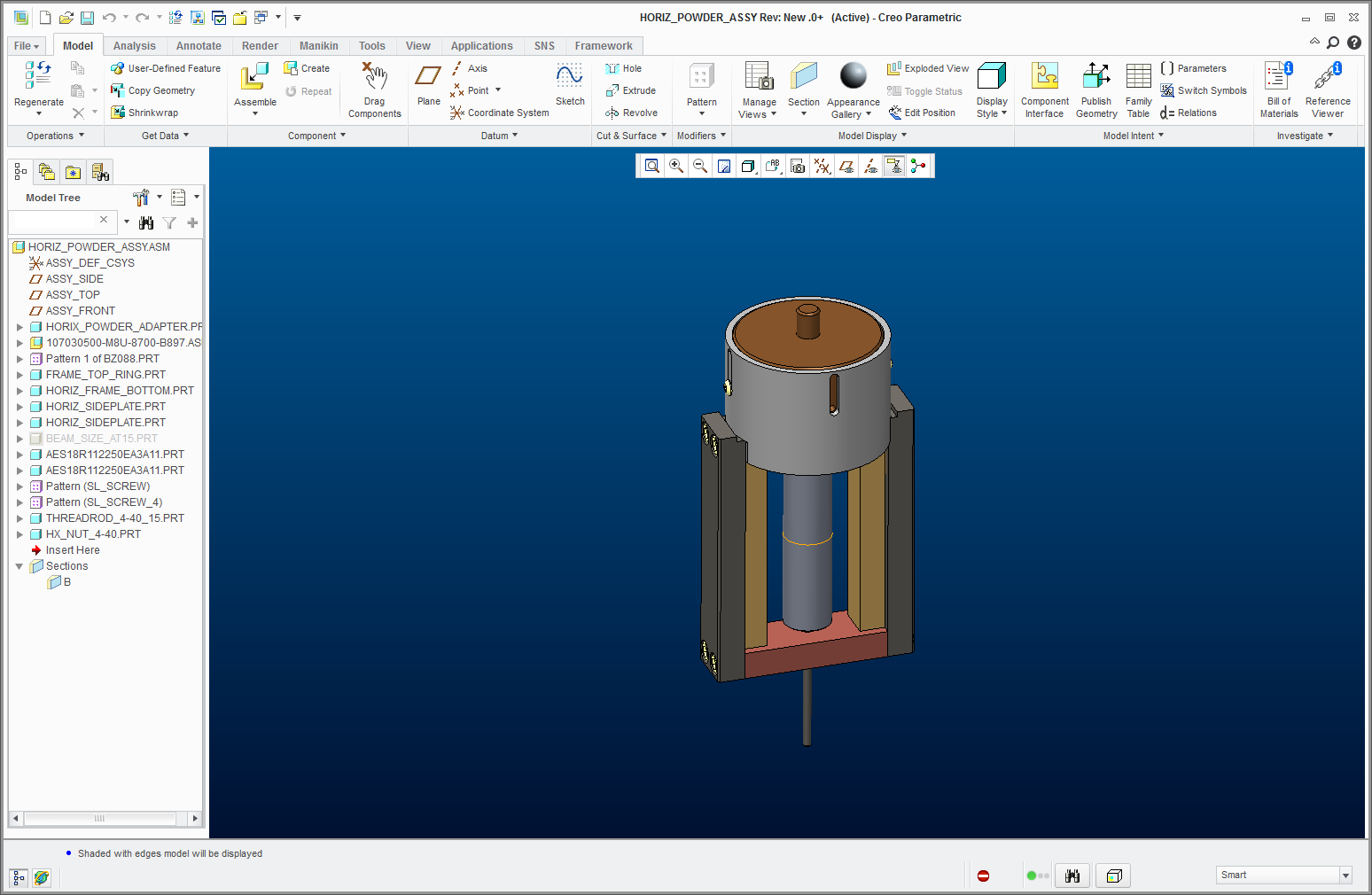 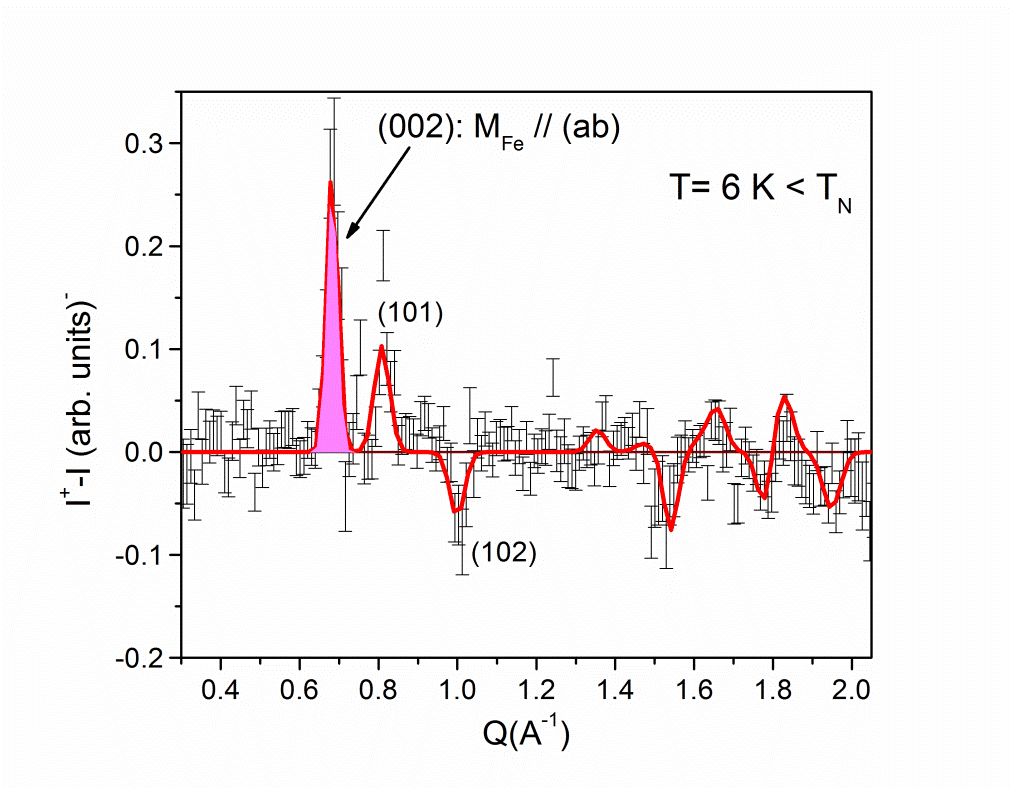 Sample
Vertical bore, single crystal and powder
Horizontal field permanent magnet prototype.  Flexibility during polarization commissioning
Rb2Fe2O(AsO4)2
Polarization Analysis option 1: 3He
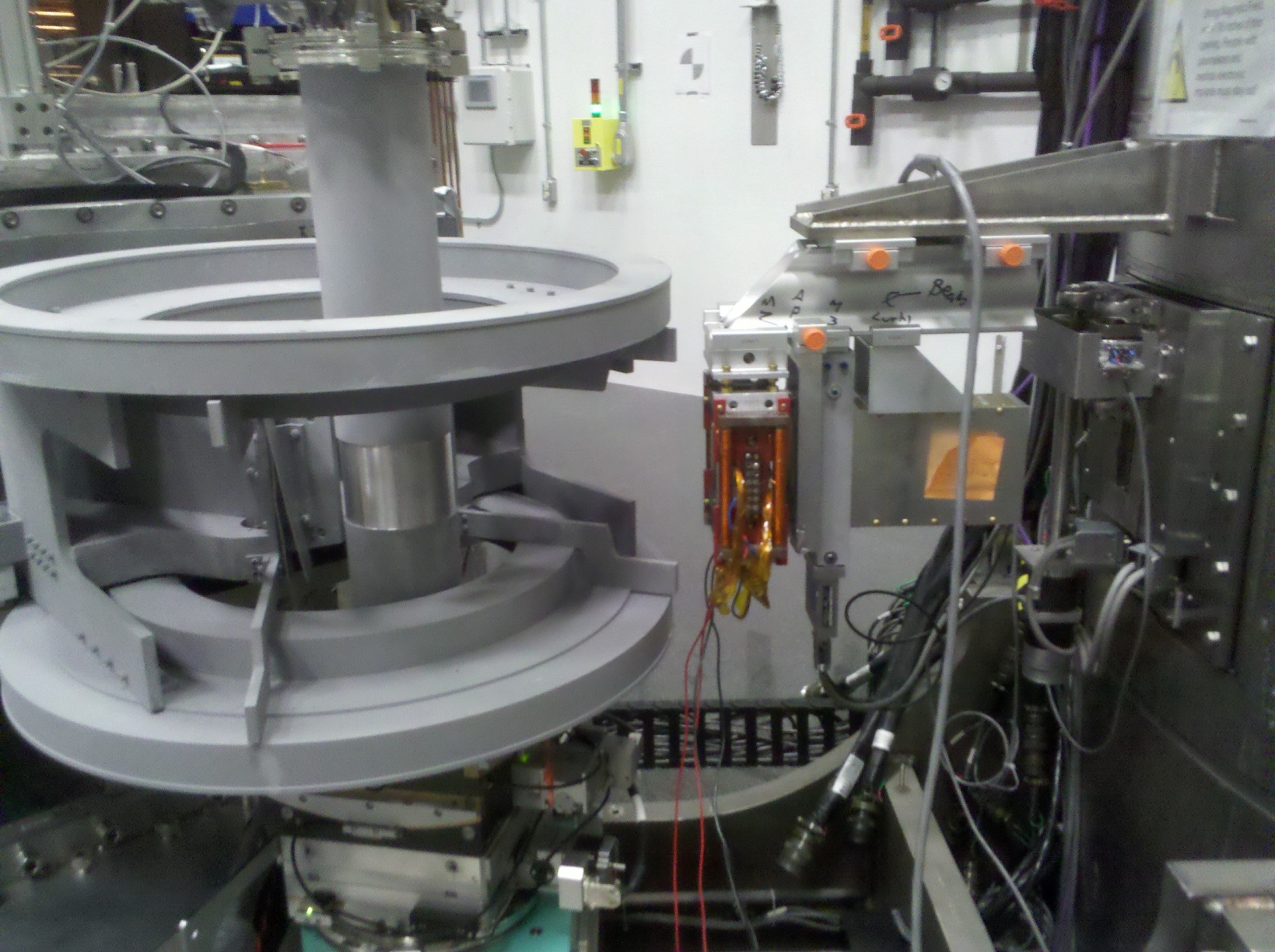 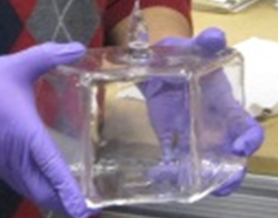 Polarization analyzer:  3He cell optically pumped via spin exchange (SEOP)
Ultimate goal:  wide-angle quartz cell.  Same depth for all scatter angles
Analyzed beam
Scattered beam
Incident beam
Cannot directly SEOP, so:
Drop in cells now
Automated transfer
Scattered beam
Sample
Abberation-corrected Helmholtz-like coils, vertical bore, uniform field centered on analyzer cell, also surrounding sample
Drop-in-cell Polarization Analysis
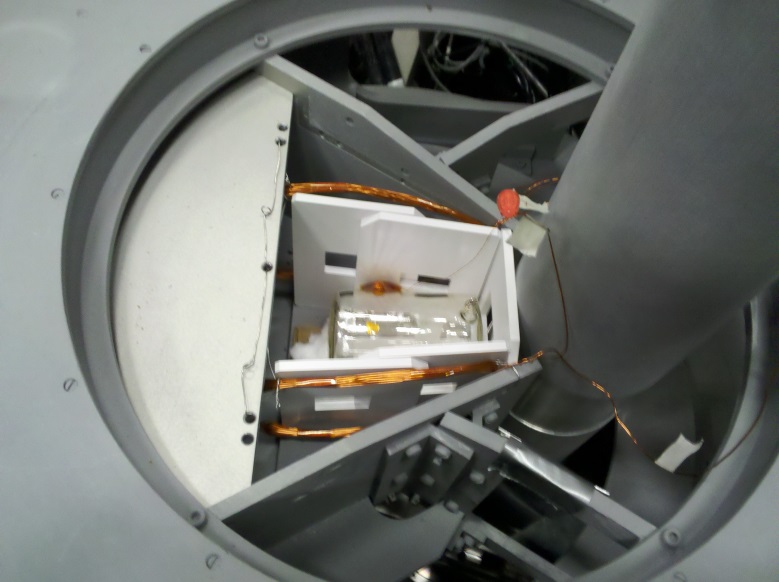 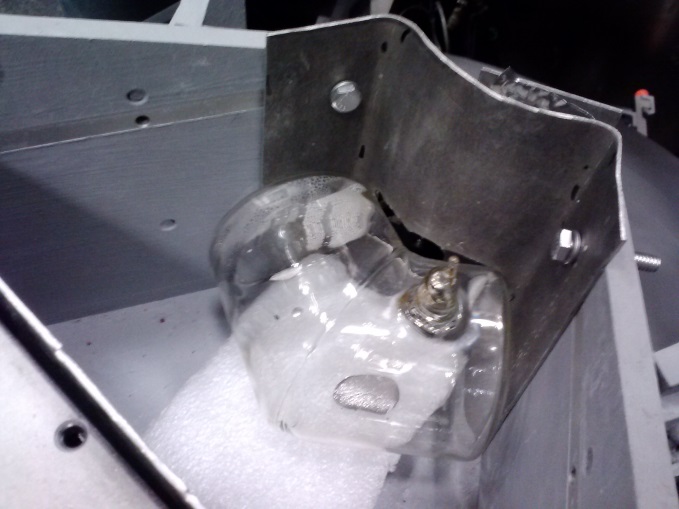 ‘banana’ cell made at NCNR
Cylindrical cell, limited solid angle
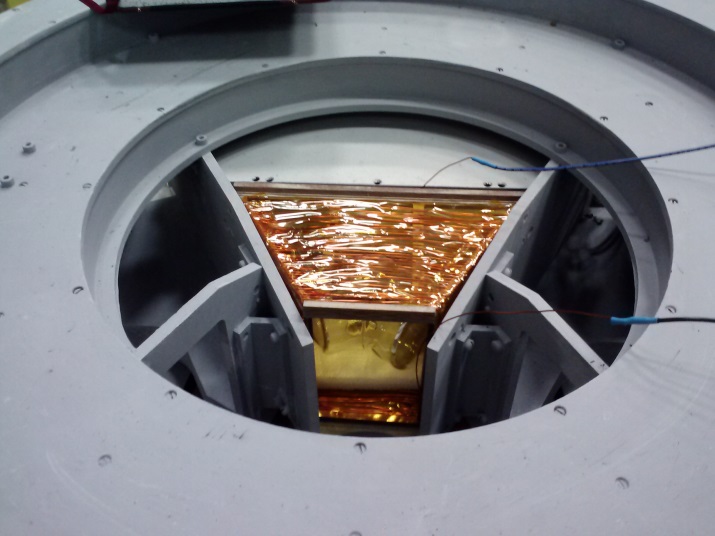 Lifetimes up to 100 hr
Direct beam transmission flip ratios 
Through pinhole at sample
At 3.8 meV:  unfocused:  16.3
	           focused:  21.8
Vanadium scatter measured ratio 1.47
Adiabatic Fast Passage coil to flip 3He
Auto-Refill, Vary Pressure
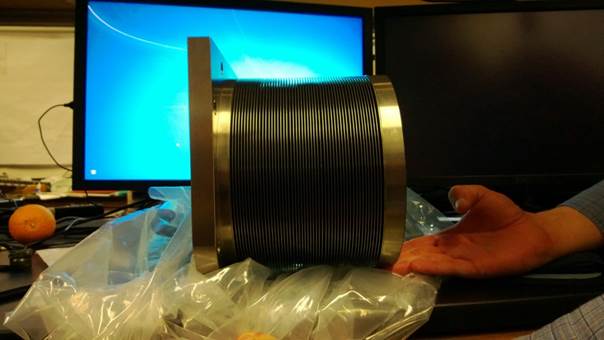 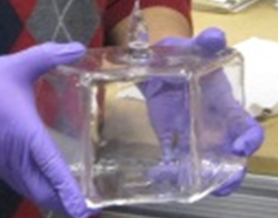 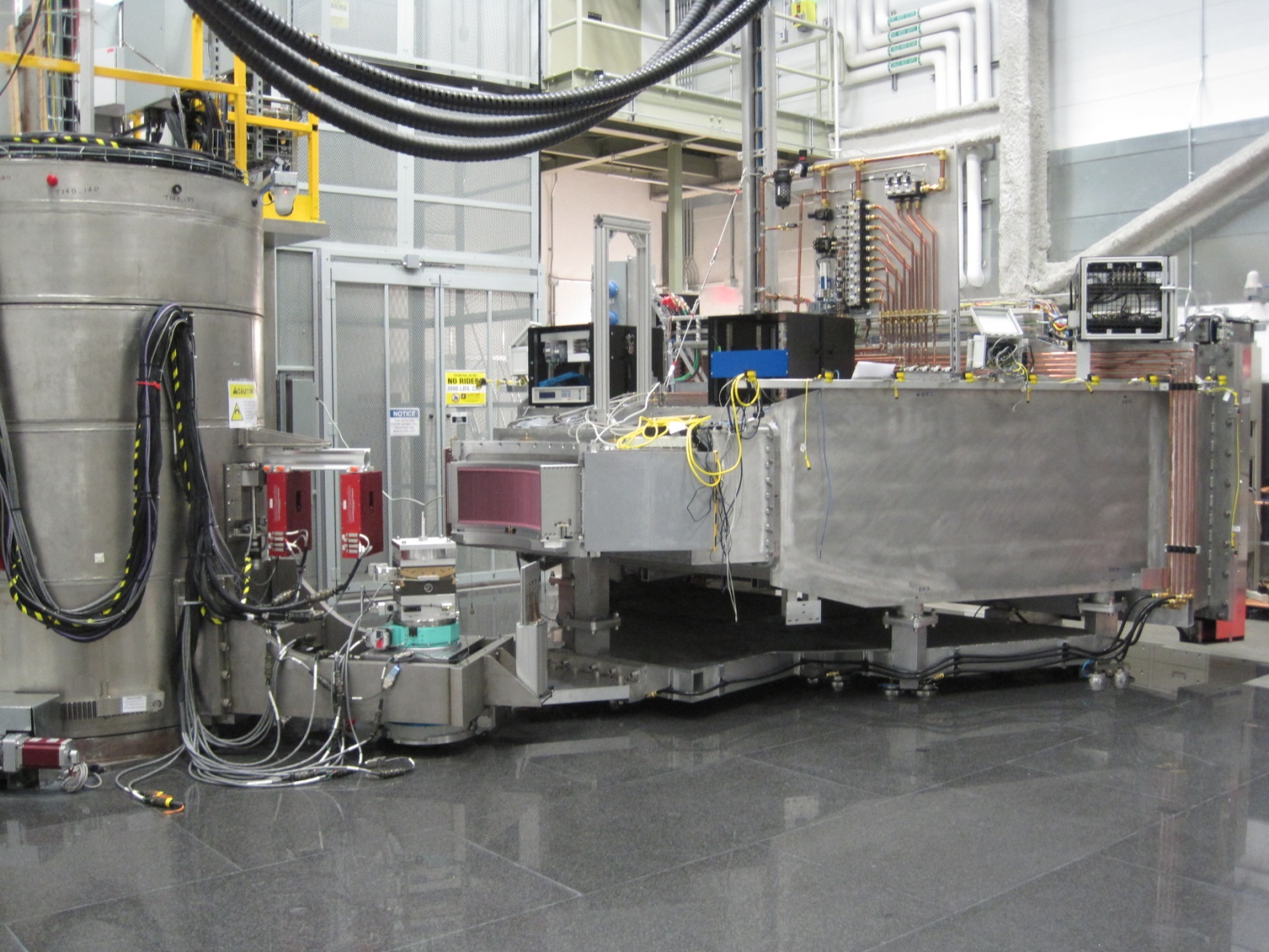 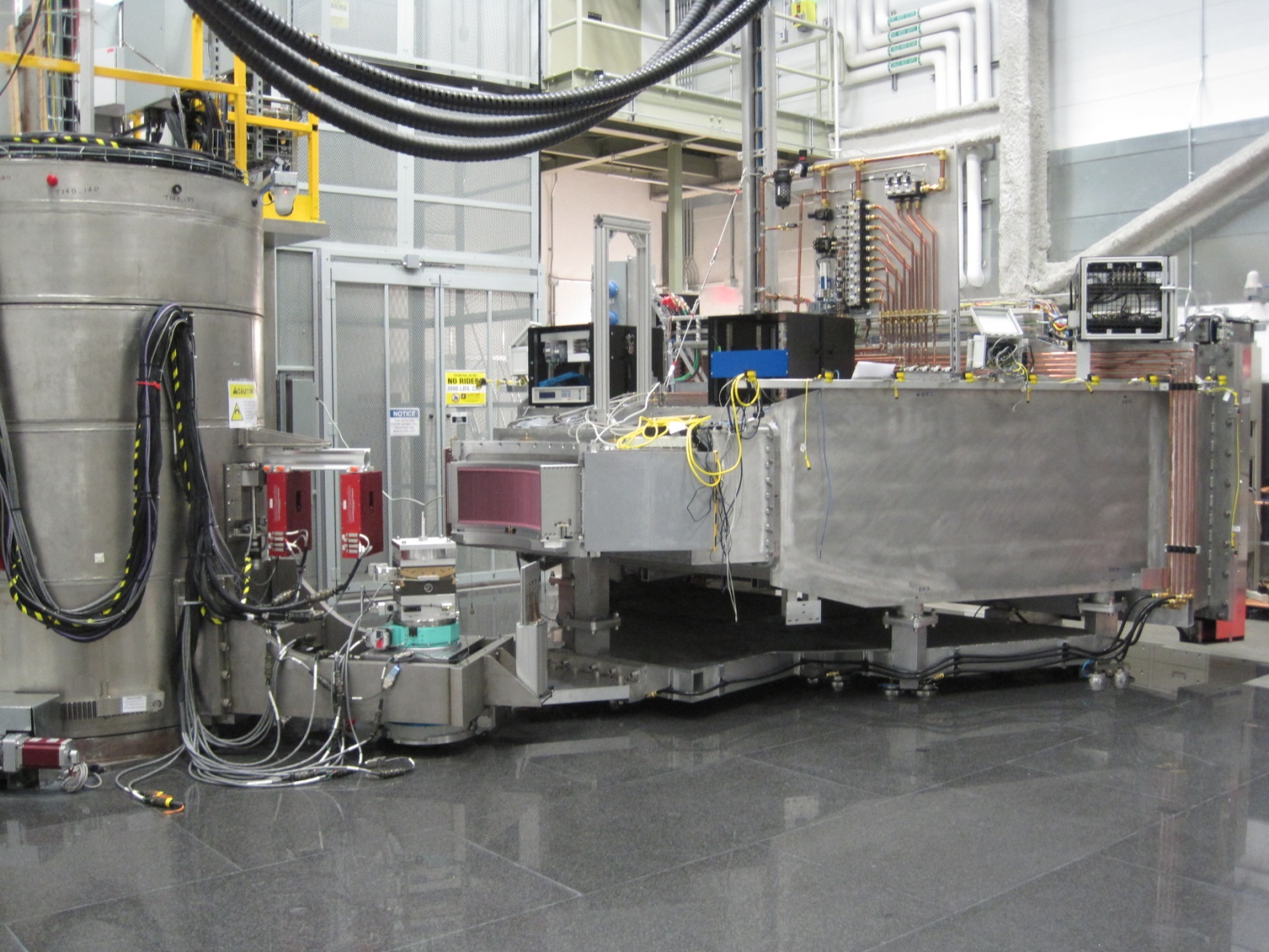 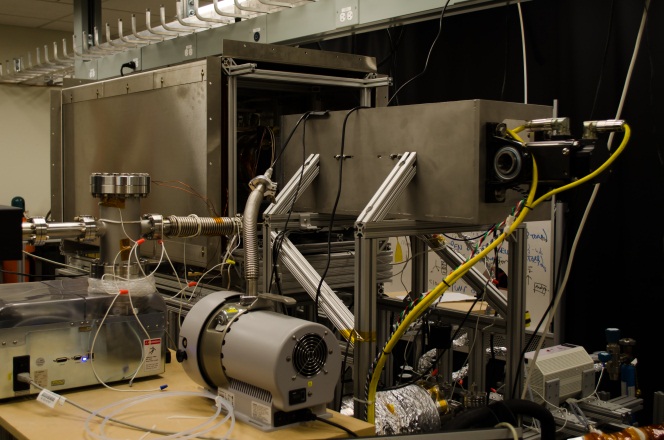 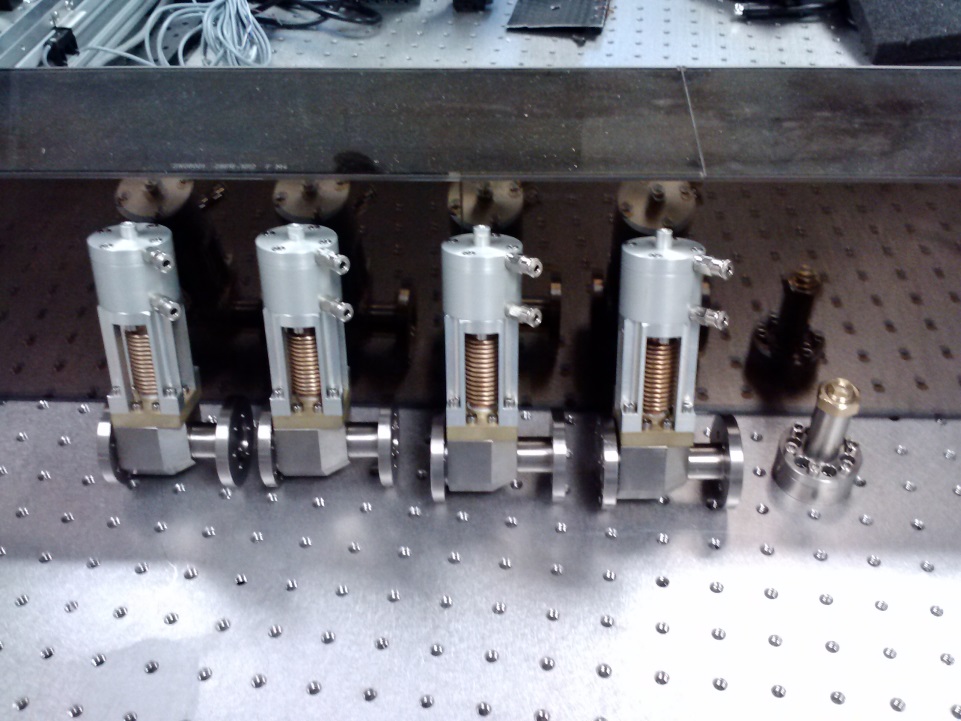 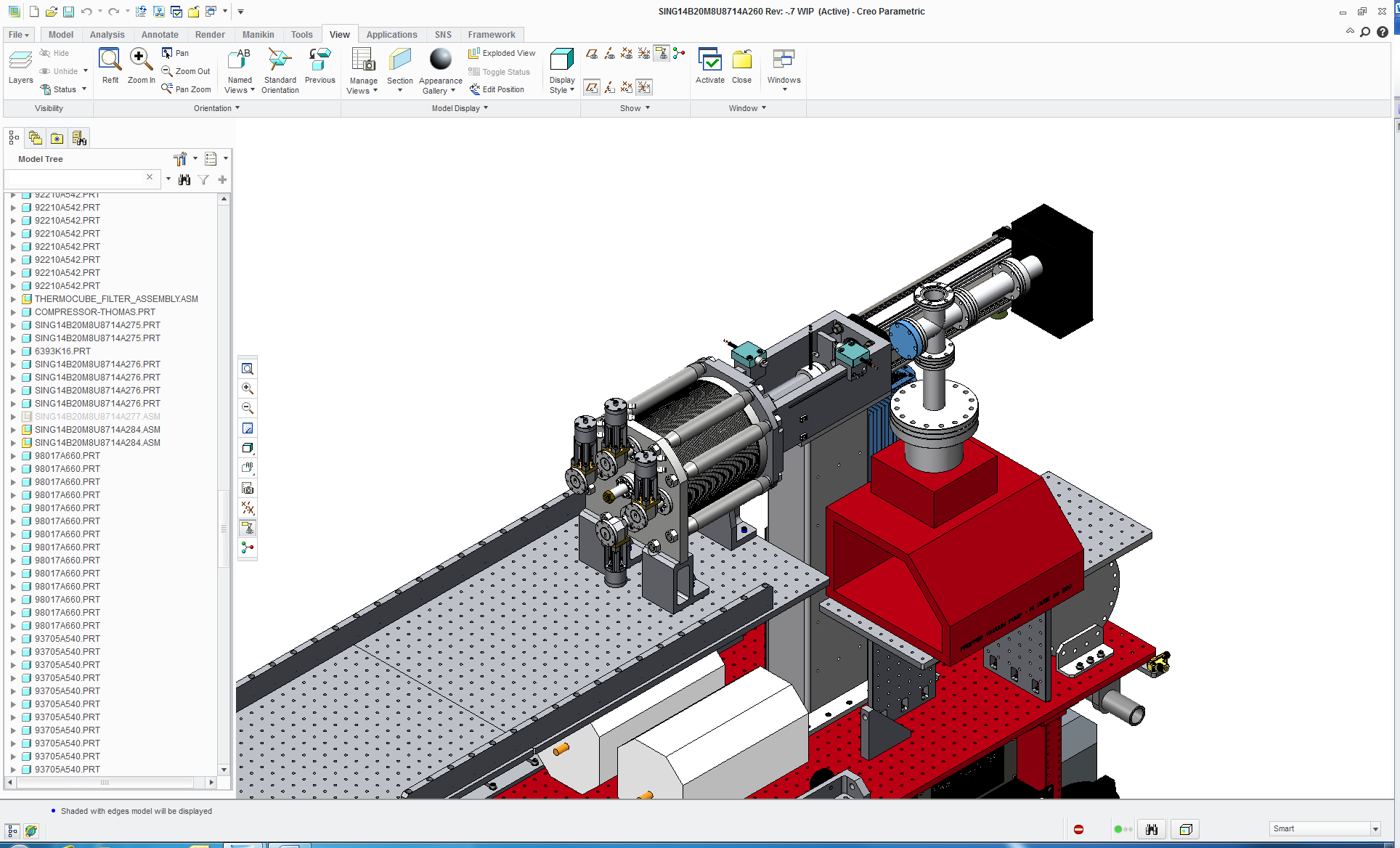 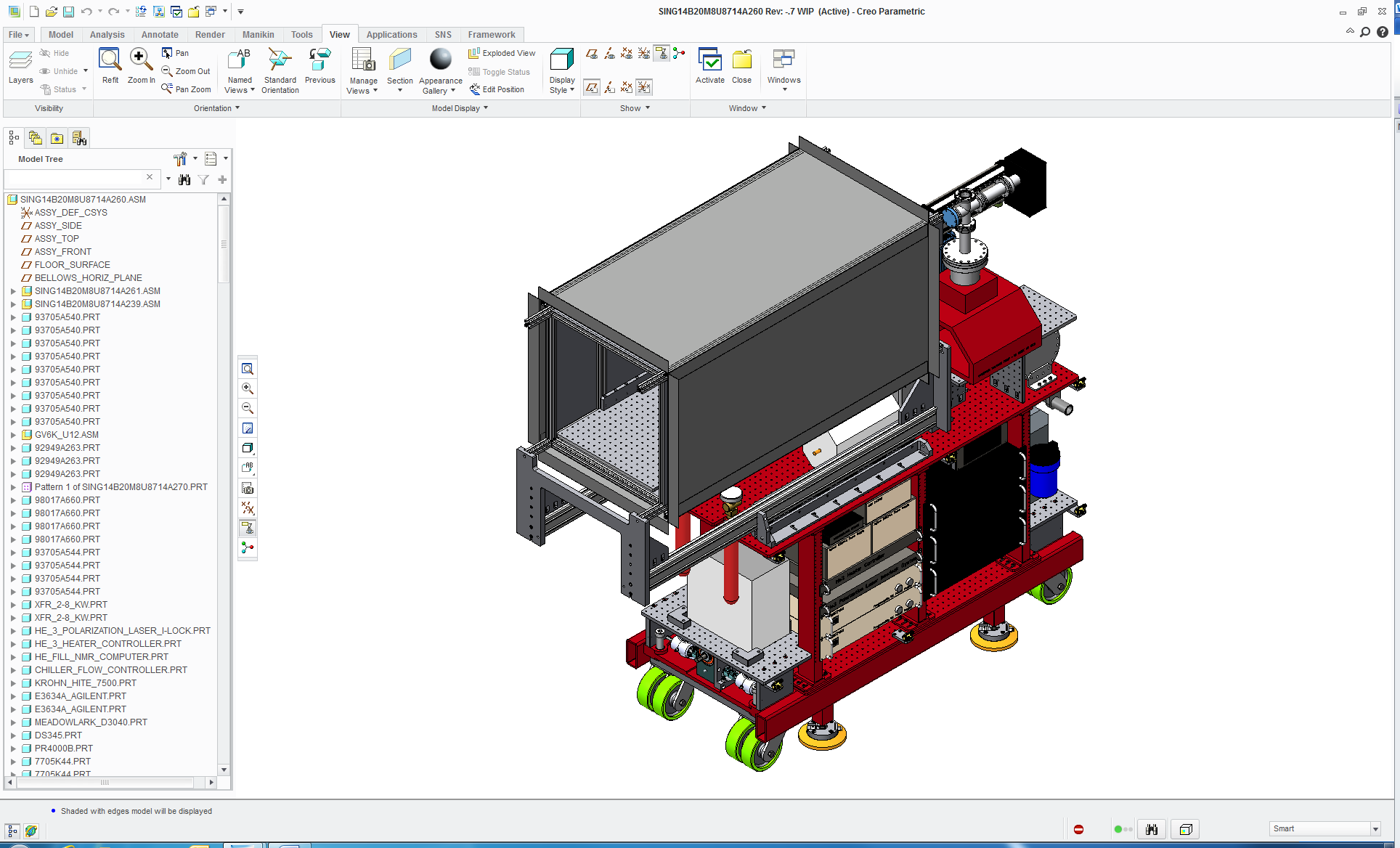 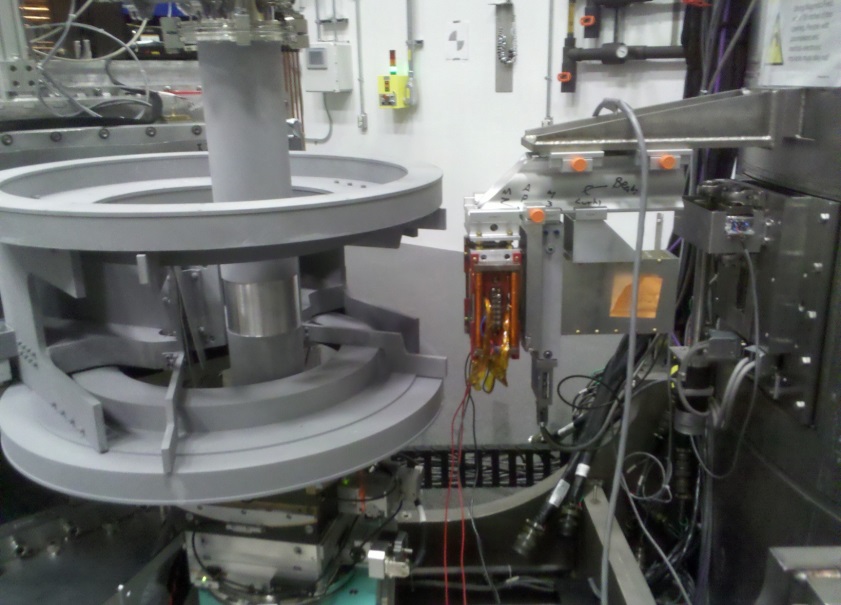 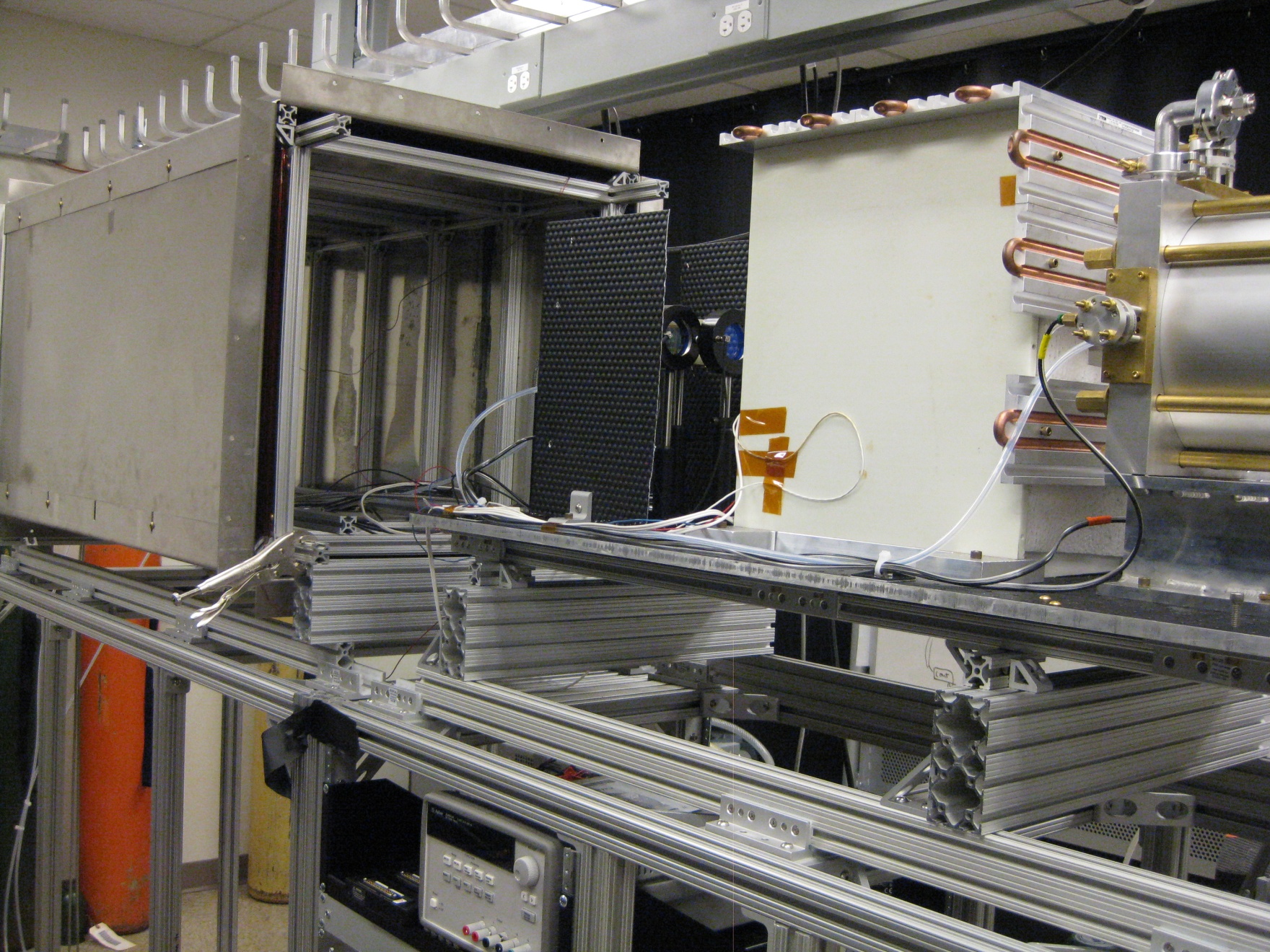 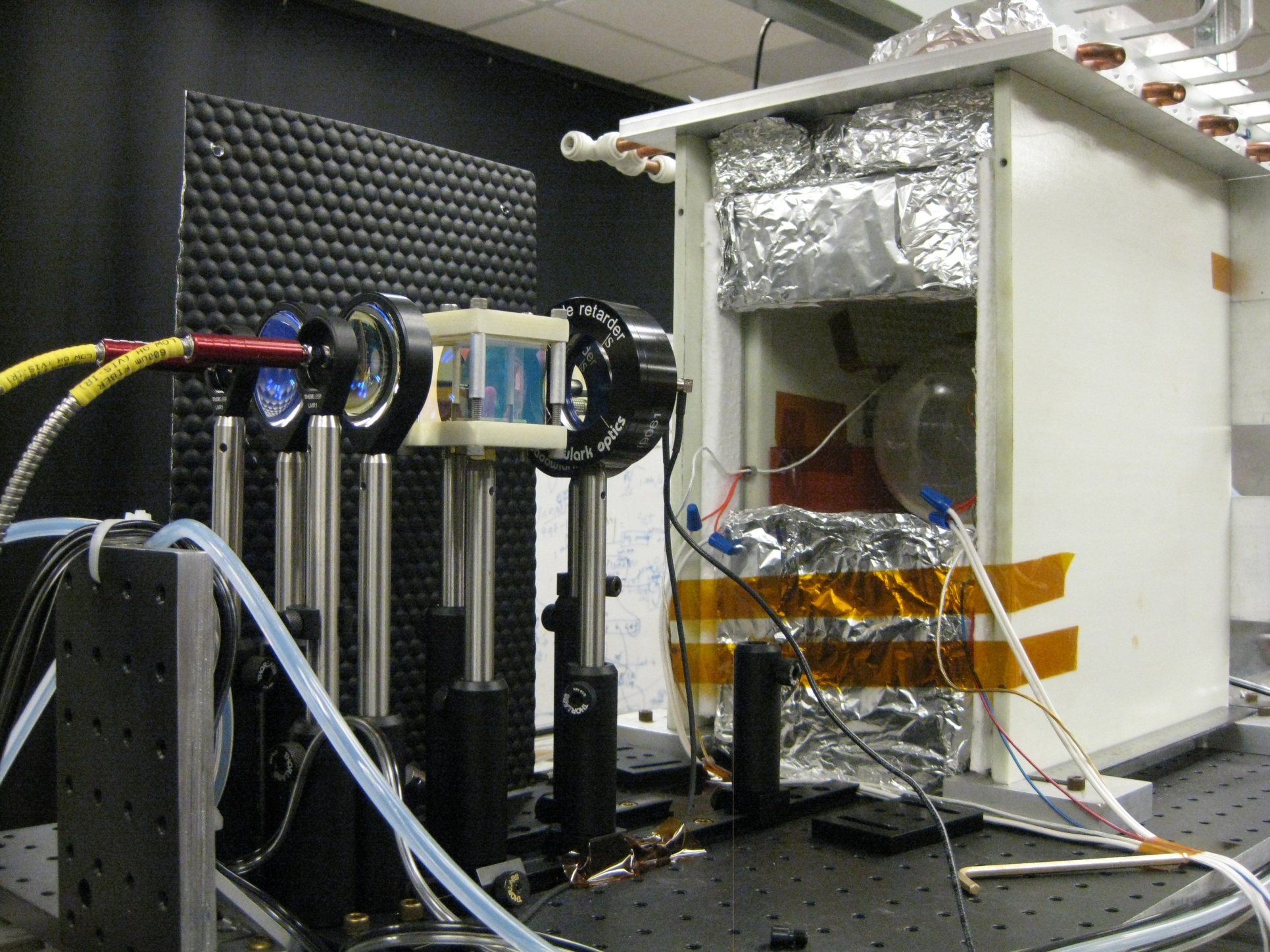 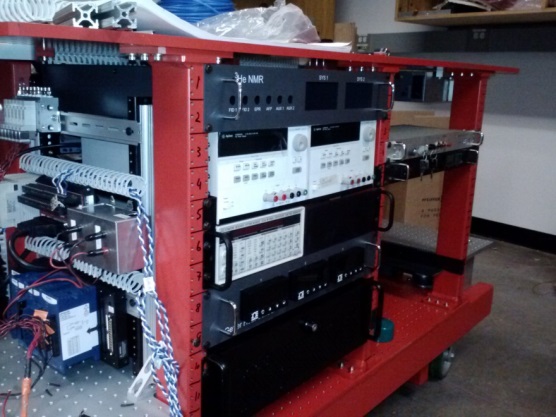 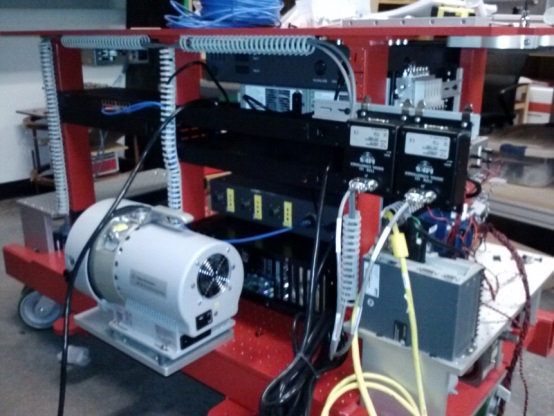 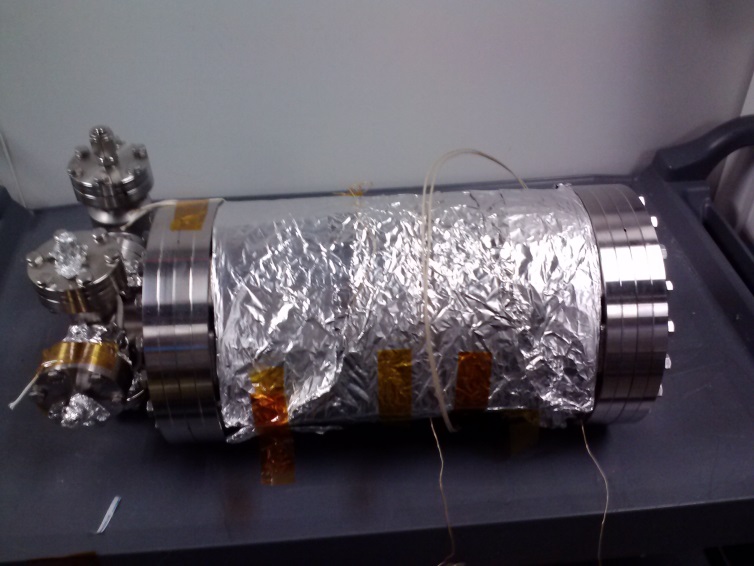 Rev. Sci. Instrum. 84, 065108 (2013), C. Y. Jiang, et al.
Polarization analysis #2:  PSI Polarizing Supermirror Array
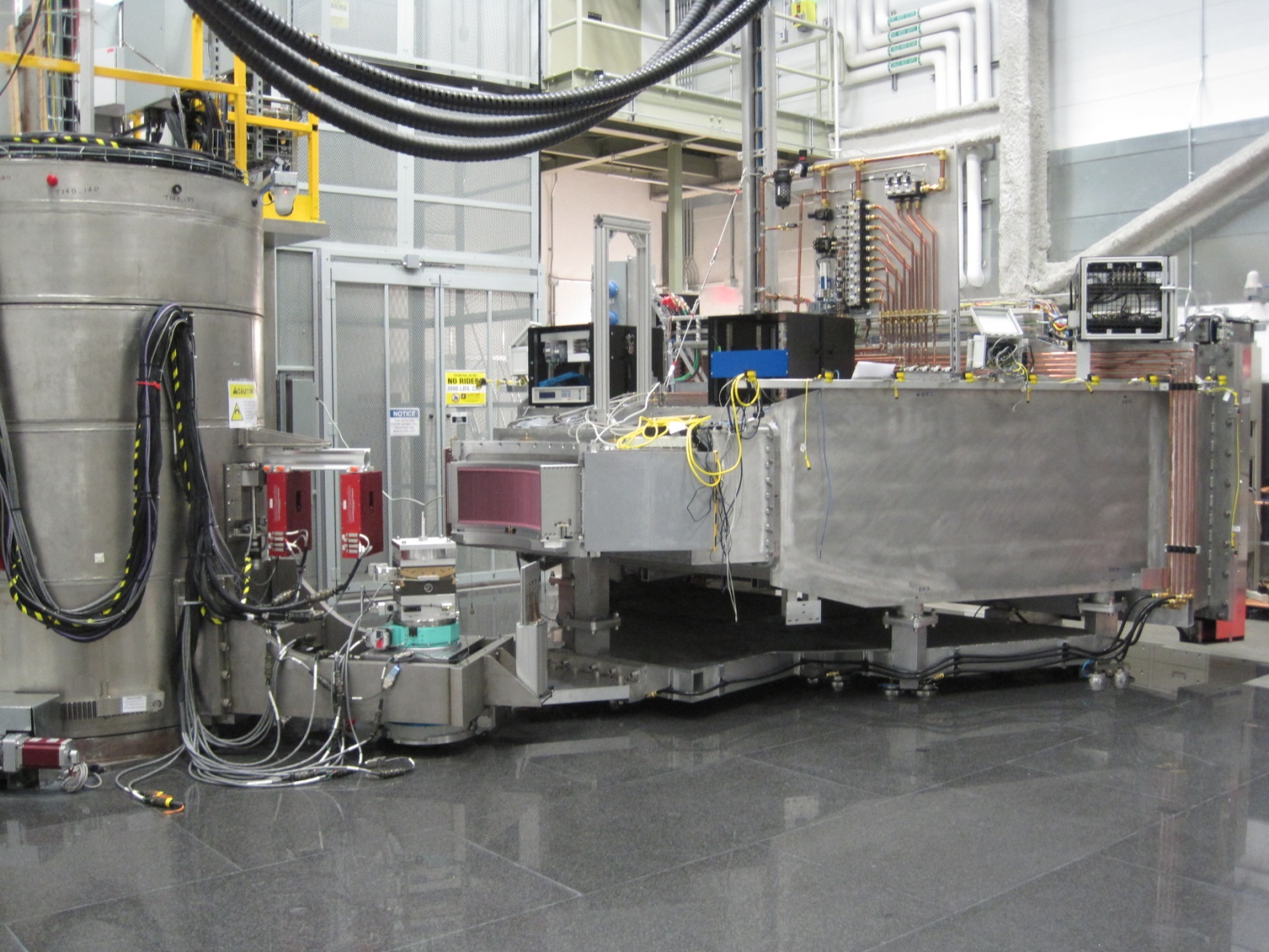 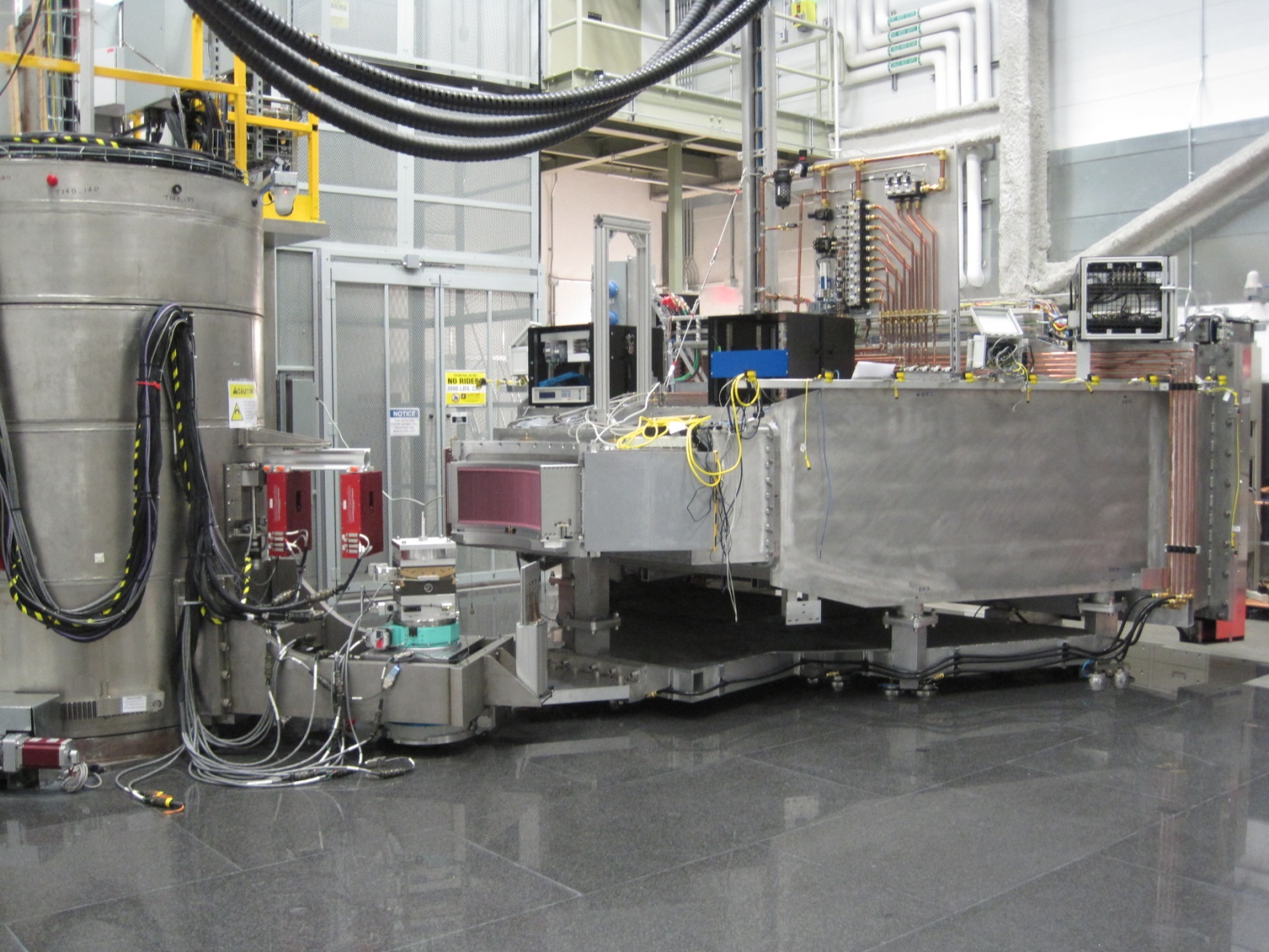 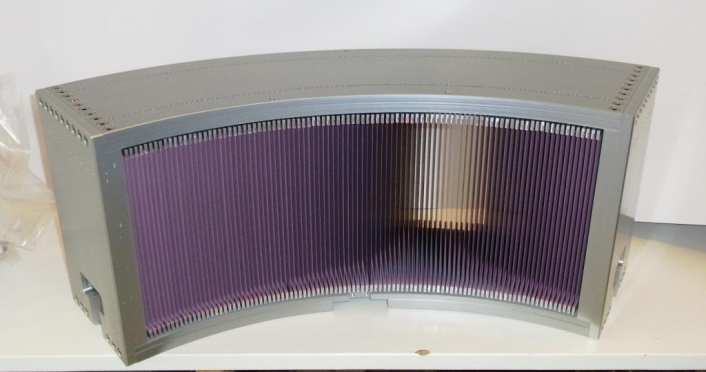 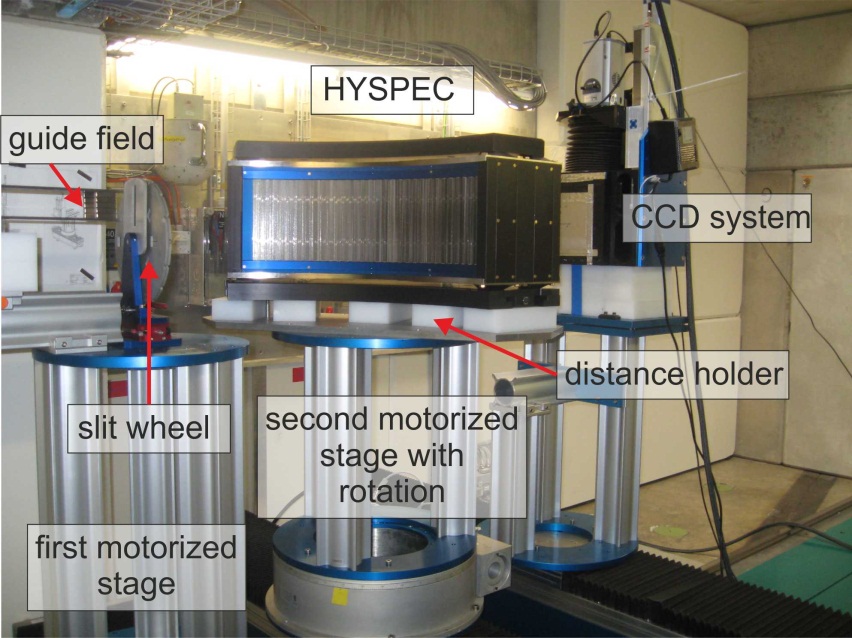 Remove radial collimator
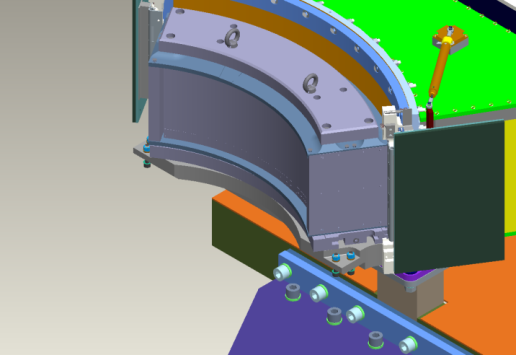 Scattered beam
Scattered beam
Analyzed beam
-  0.5 meV < Ef < 20 meV
+ Larger sample environments 
+ Larger magnetic fields at sample
Performance and Preparations
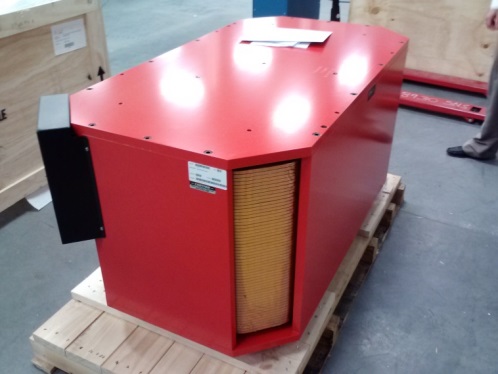 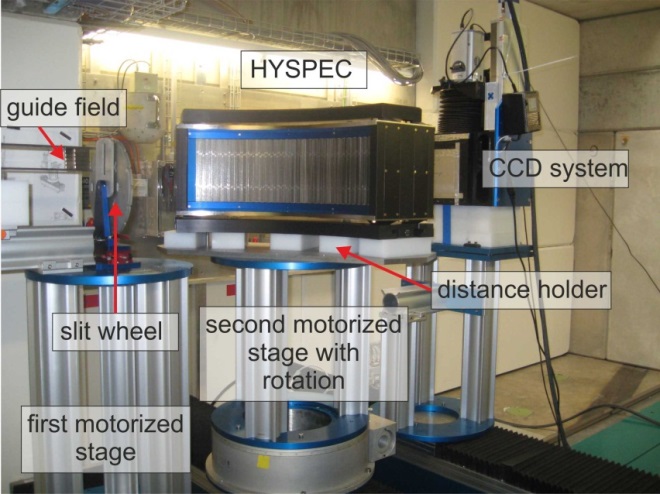 960 supermirrors, 60o
U. Filges
BOA beamline at SINQ
Ready to ship
New magnetization unit at HYSPEC
HYSPEC History & Team
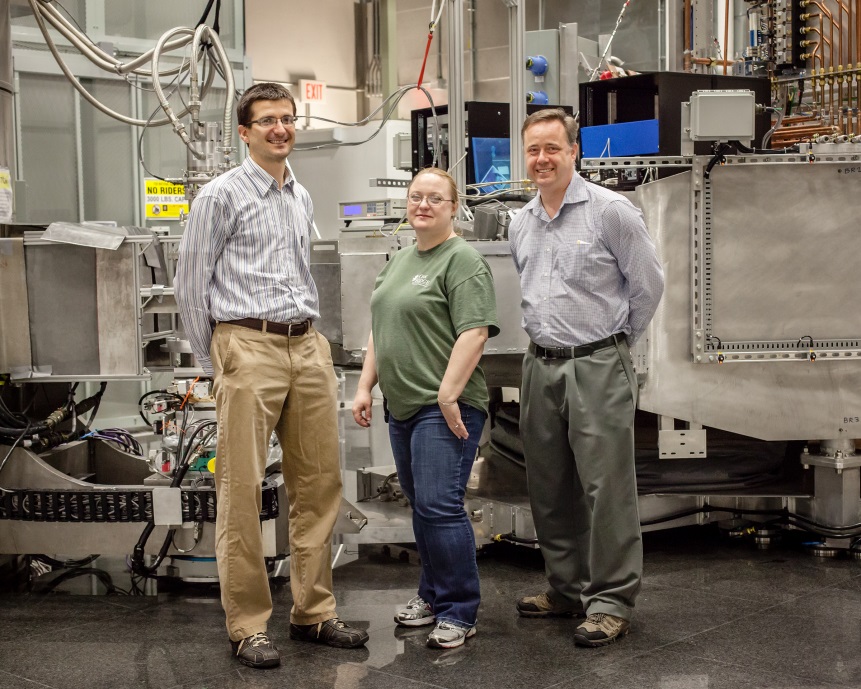 Inception:  BNL1
Design and Development2:  
Instrument Development Team
BNL: S. M. Shapiro, I. A. Zaliznyak, L. Passell, V. J. Ghosh, W. J. Leonhardt
PSI:  U. Filges (polarizing supermirror array analyzer)
ORNL:  M. E. Hagen, D. Anderson, T. Tong
Many support teams
Install & Unpolarized Commissioning:
ORNL:  MEH, M.Graves-Brook, B. Winn
Significant IDT & ORNL staff support
User Program & Polarization Commissioning:
ORNL:  MGB, BW, O. Garlea, T. Tong, P. Jiang, D. Brown
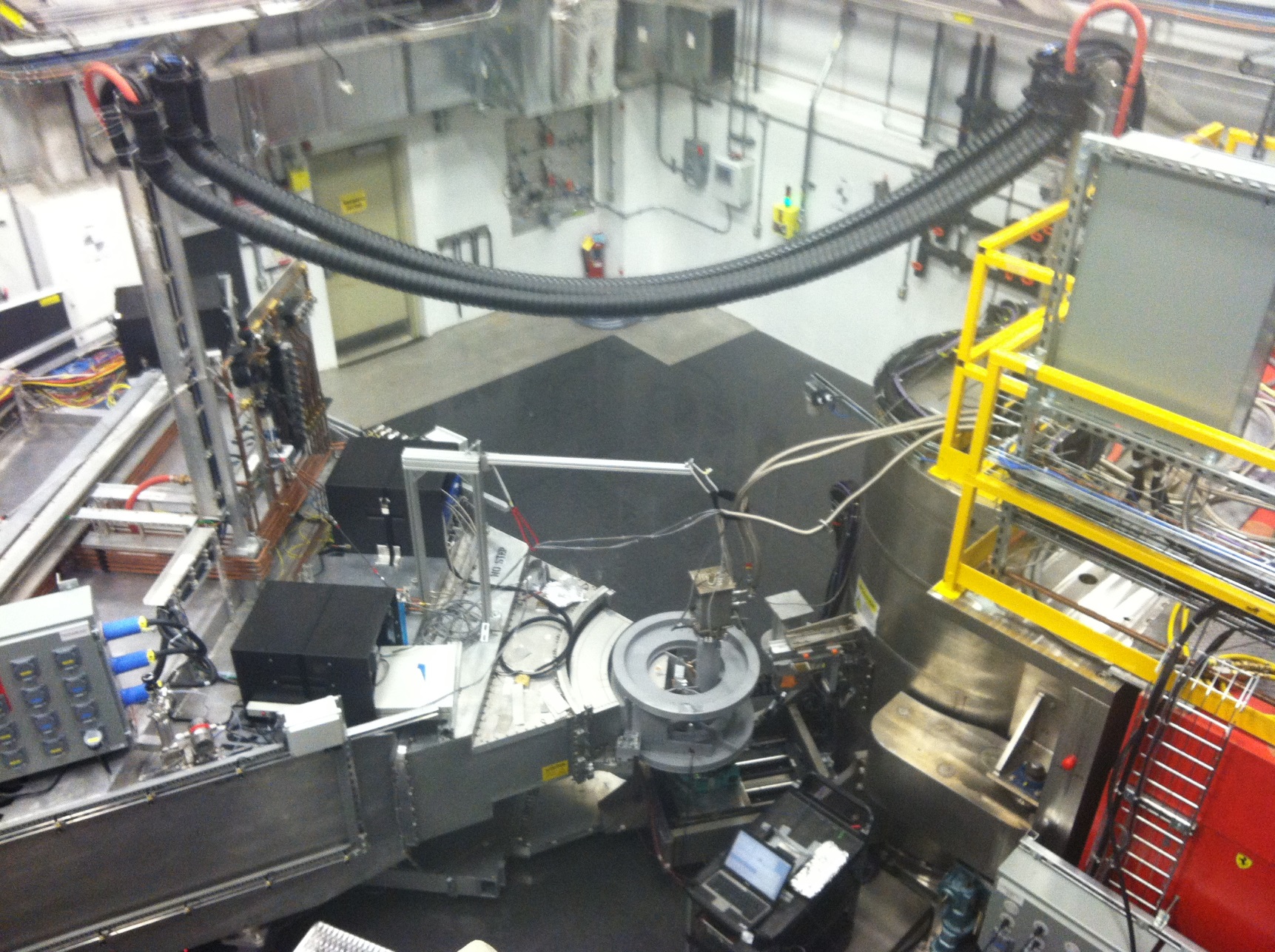 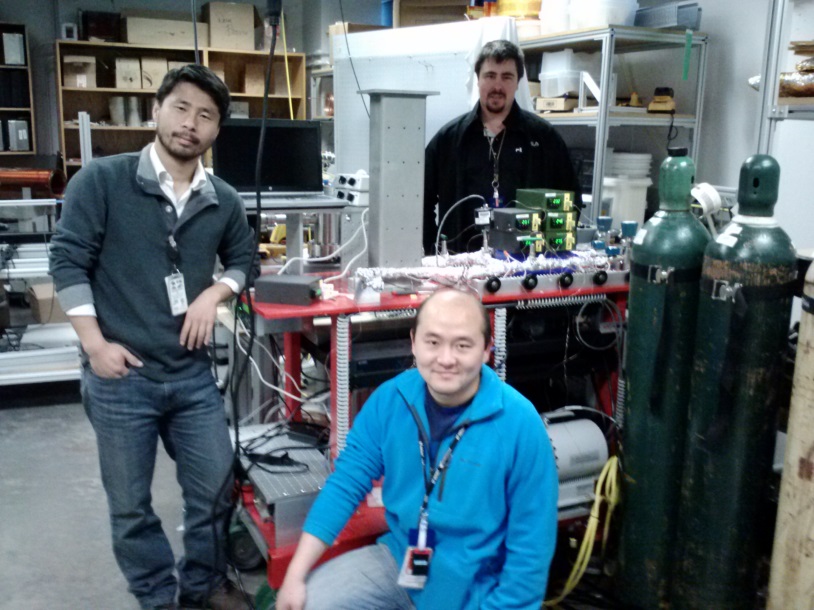 [1] I. Zaliznyak, V. Ghosh, S. M. Shapiro, L. Passell, Physica B 356, 150 (2005).
[2] S. M. Shapiro, I. A. Zaliznyak, L. Passell, V. J. Ghosh, W. J. Leonhardt, M. E. Hagen, Physica B, 385-386, 1107 (2006).